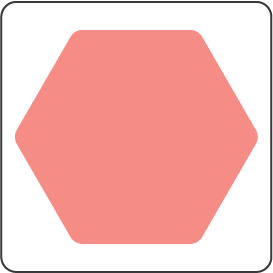 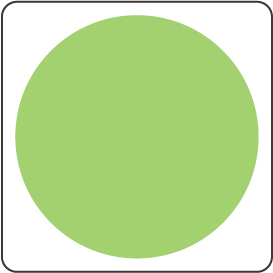 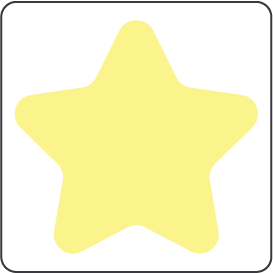 Kihívás:
Evolúciós rokonságok:
Menj végig úgy az alábbi élőlényeken, hogy összeszedd az embert, majd utána az összes állatot a legközelebbi rokonainktól kezdve a legtávolabbi rokonainkig!
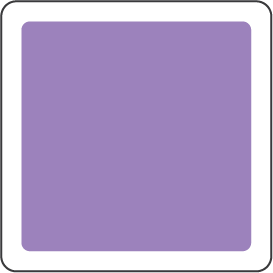 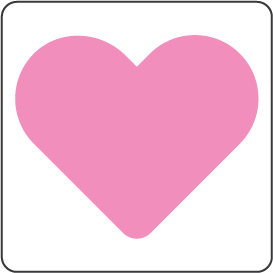 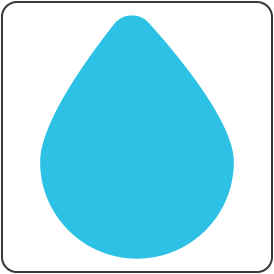 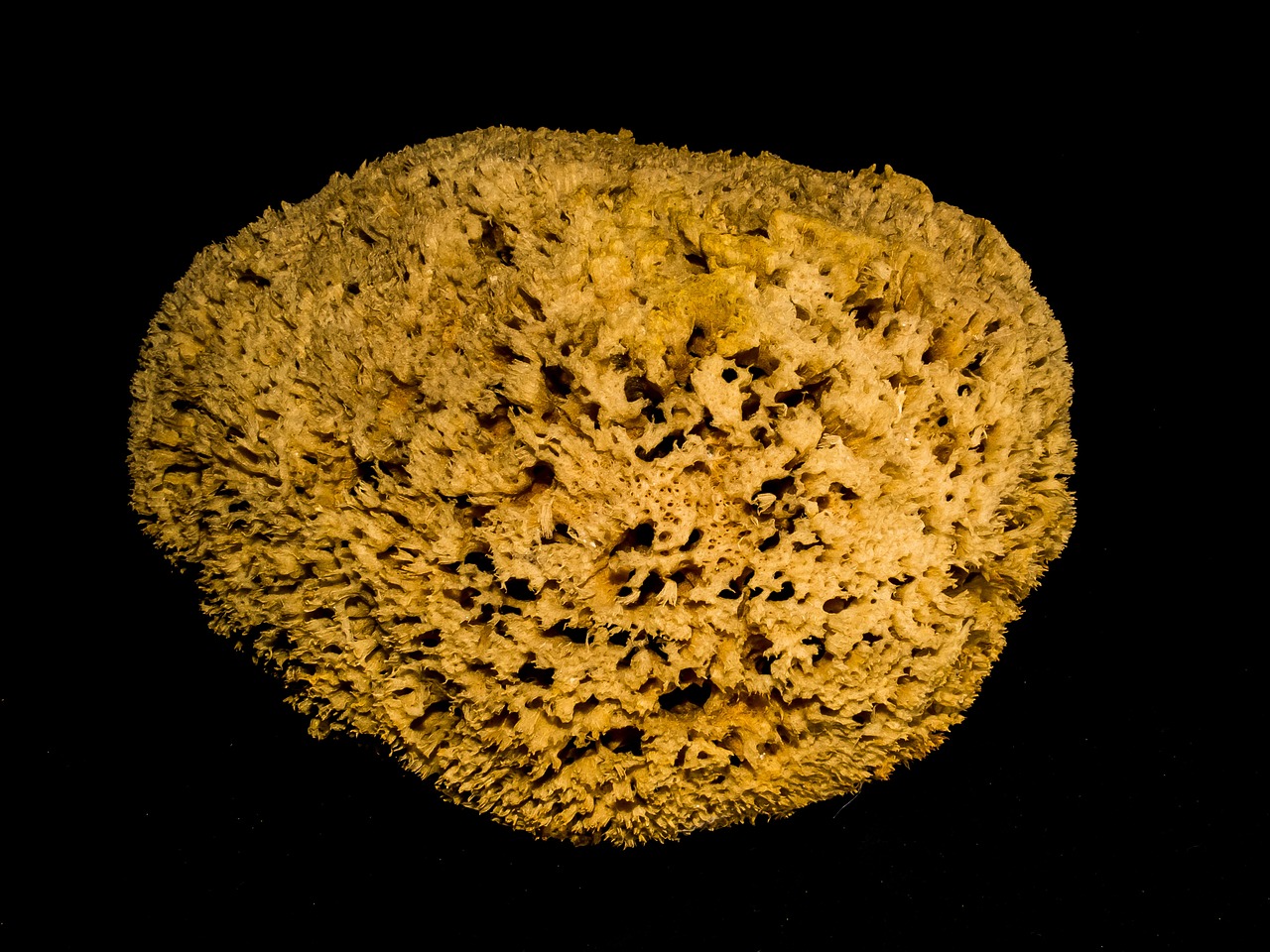 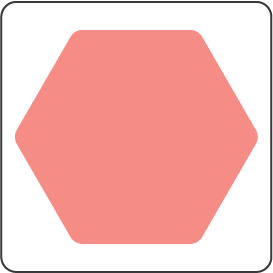 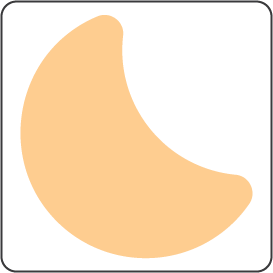 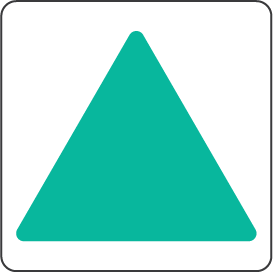 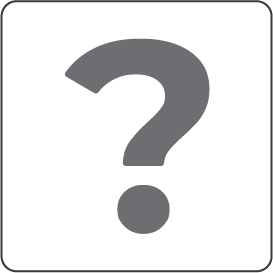 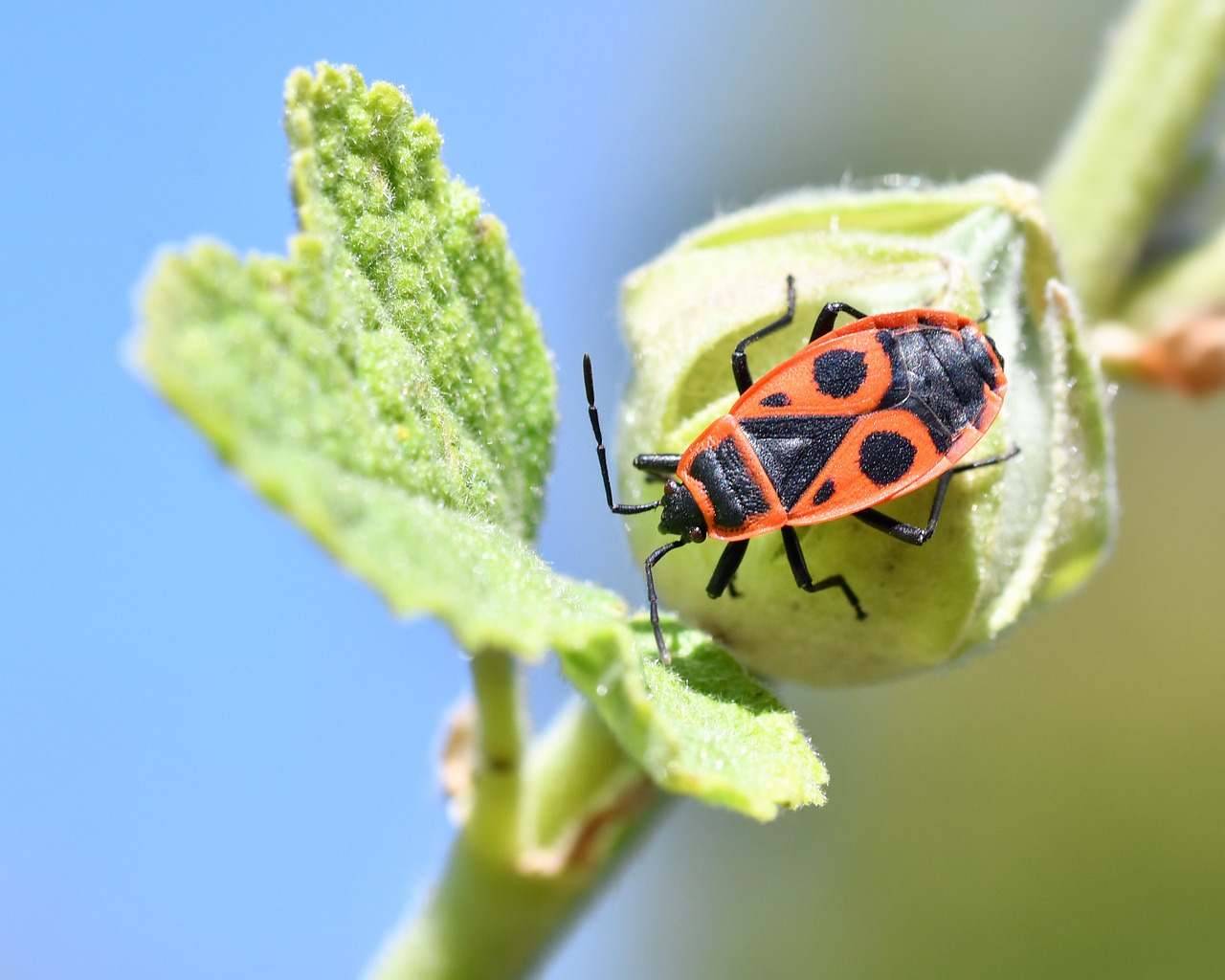 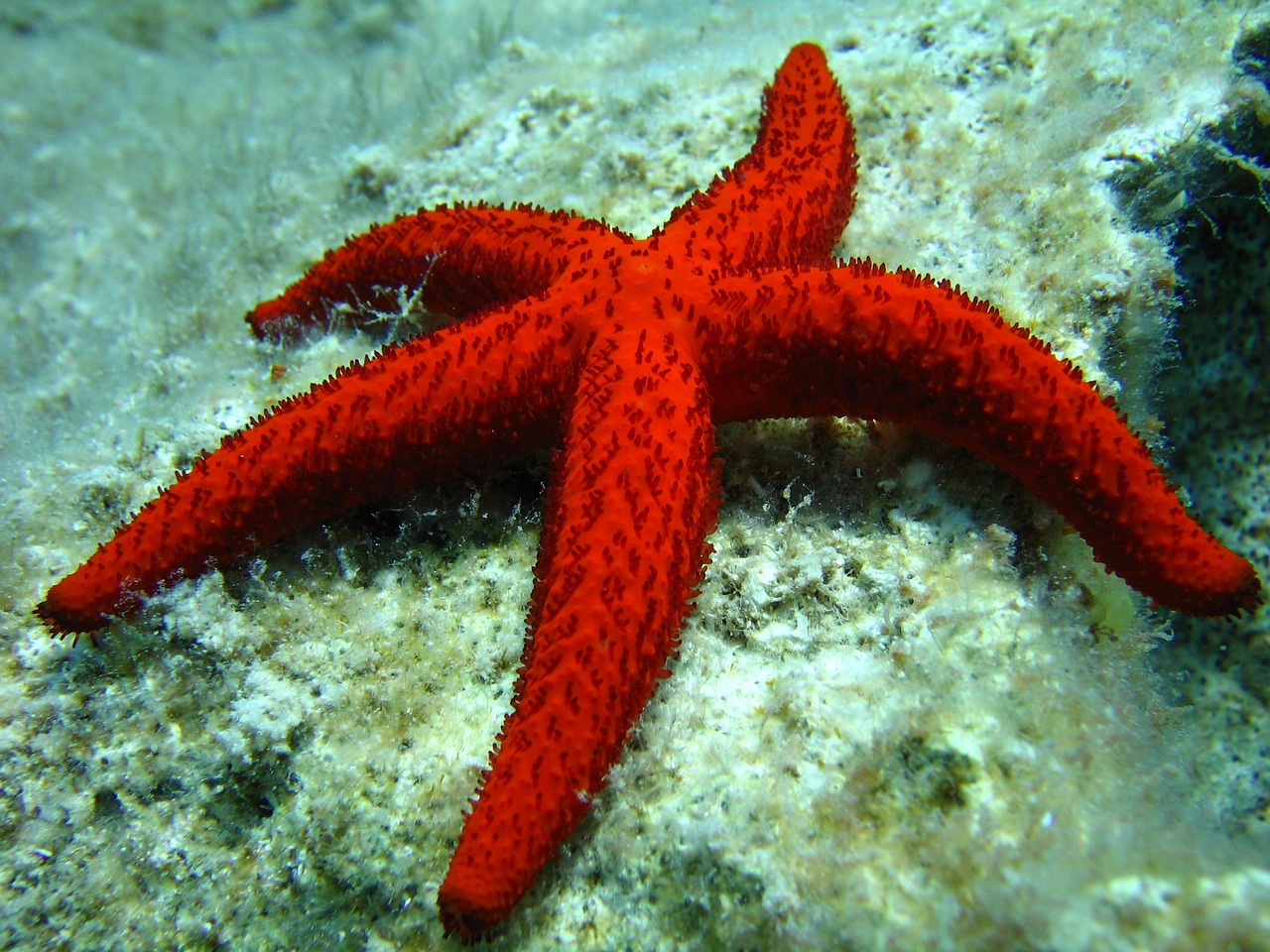 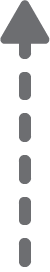 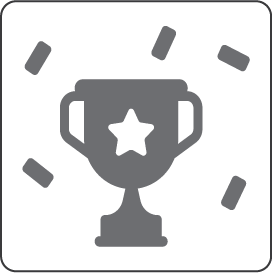 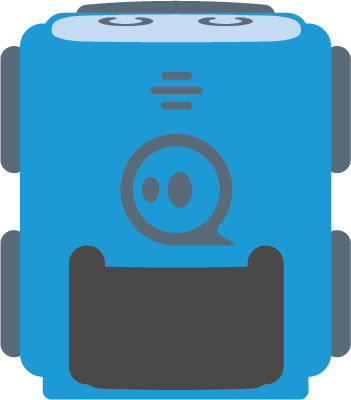 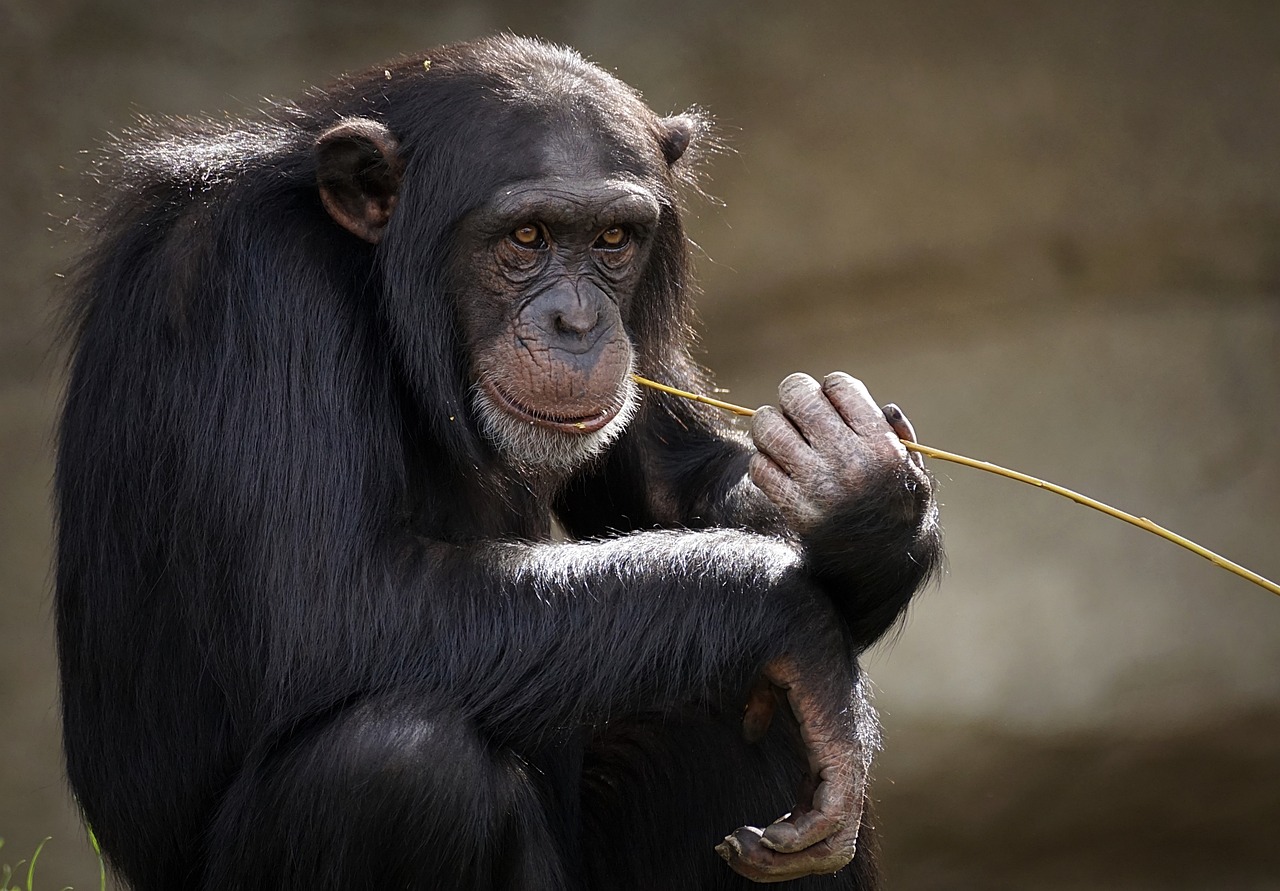 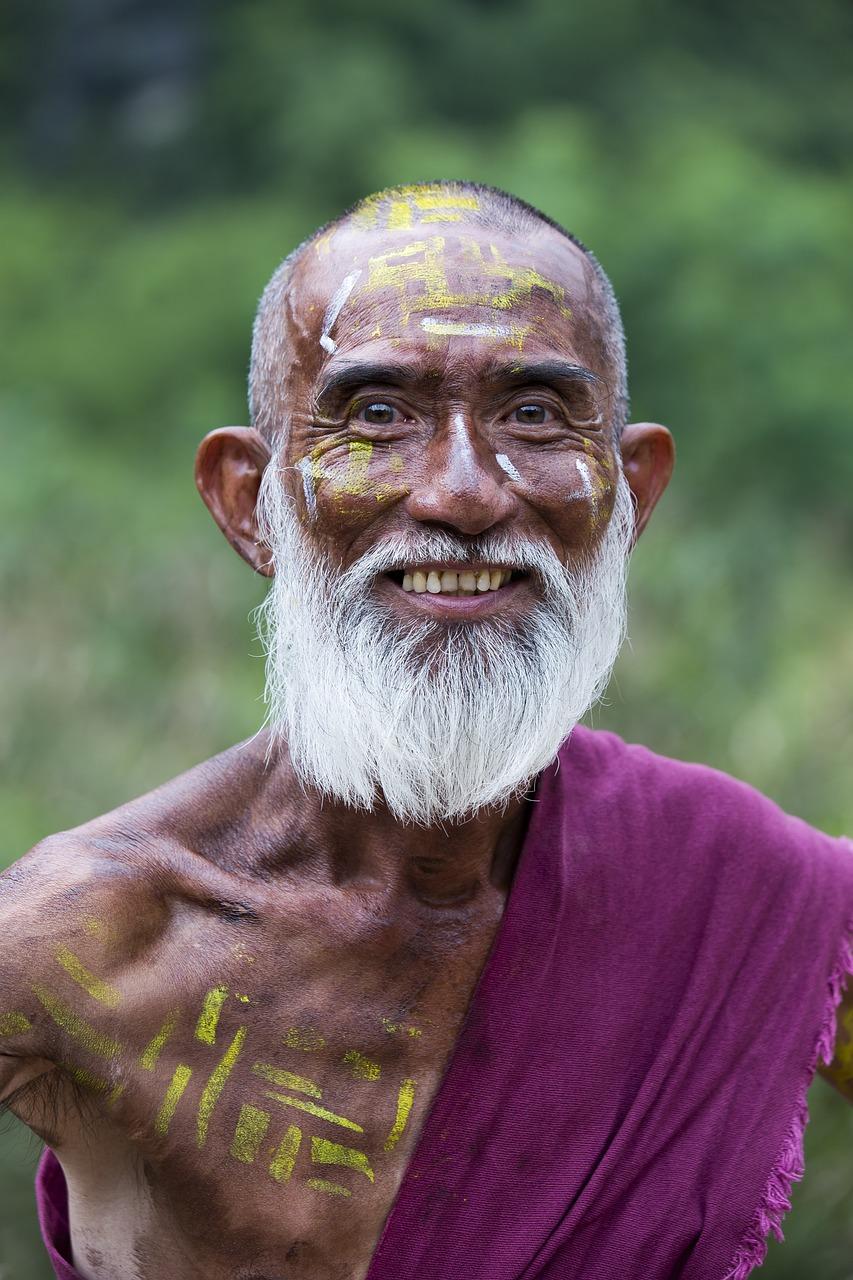 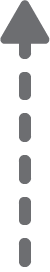 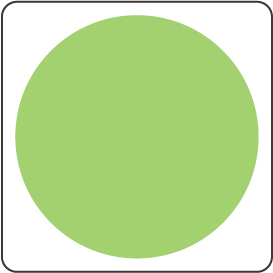 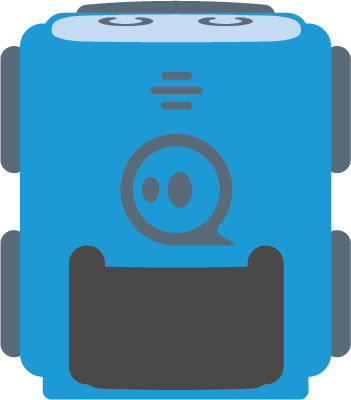 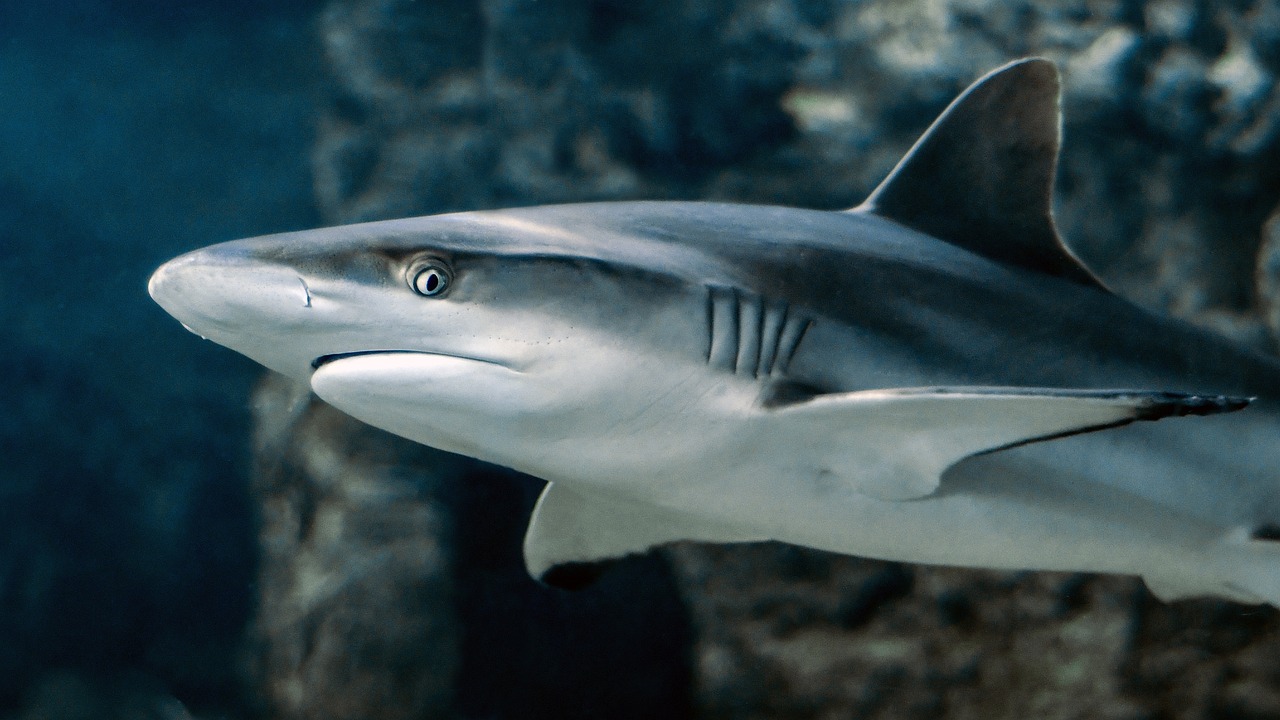 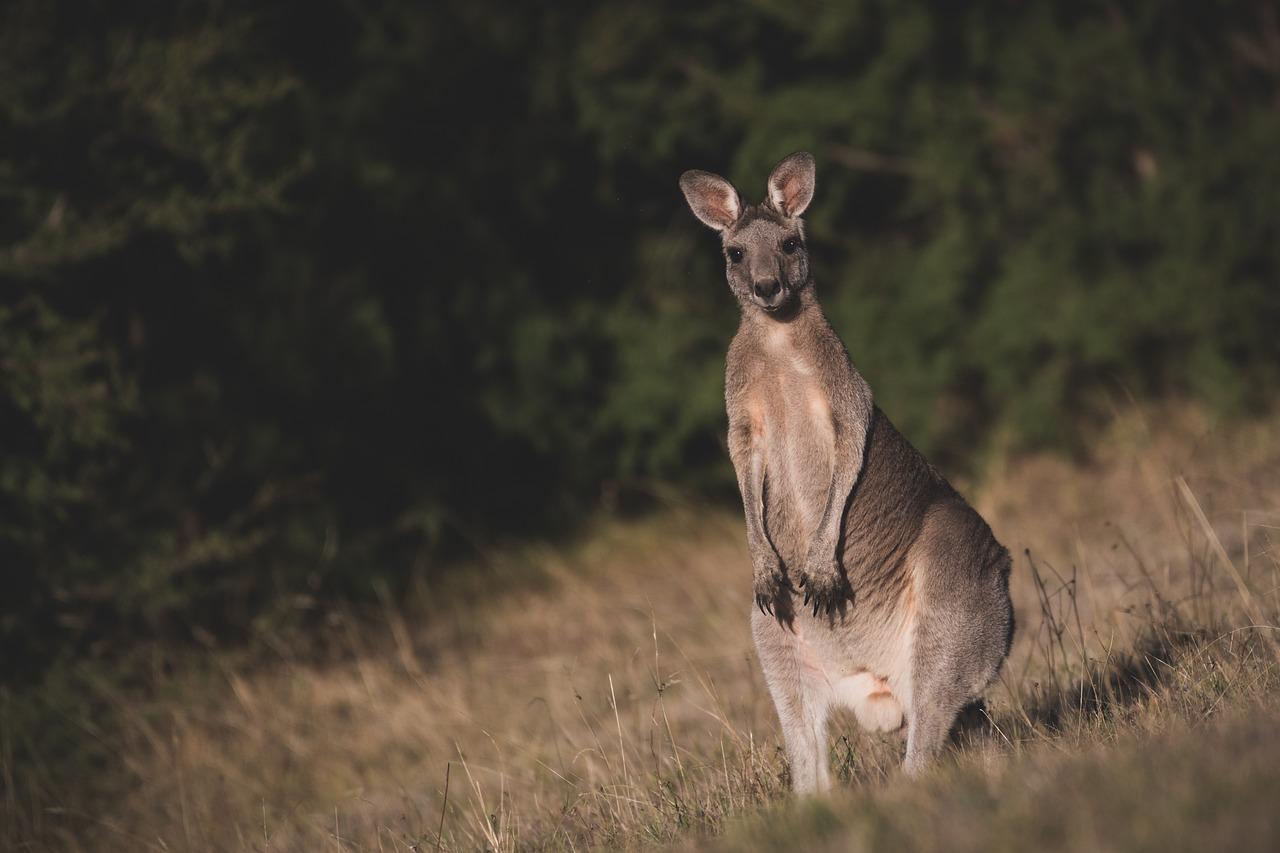 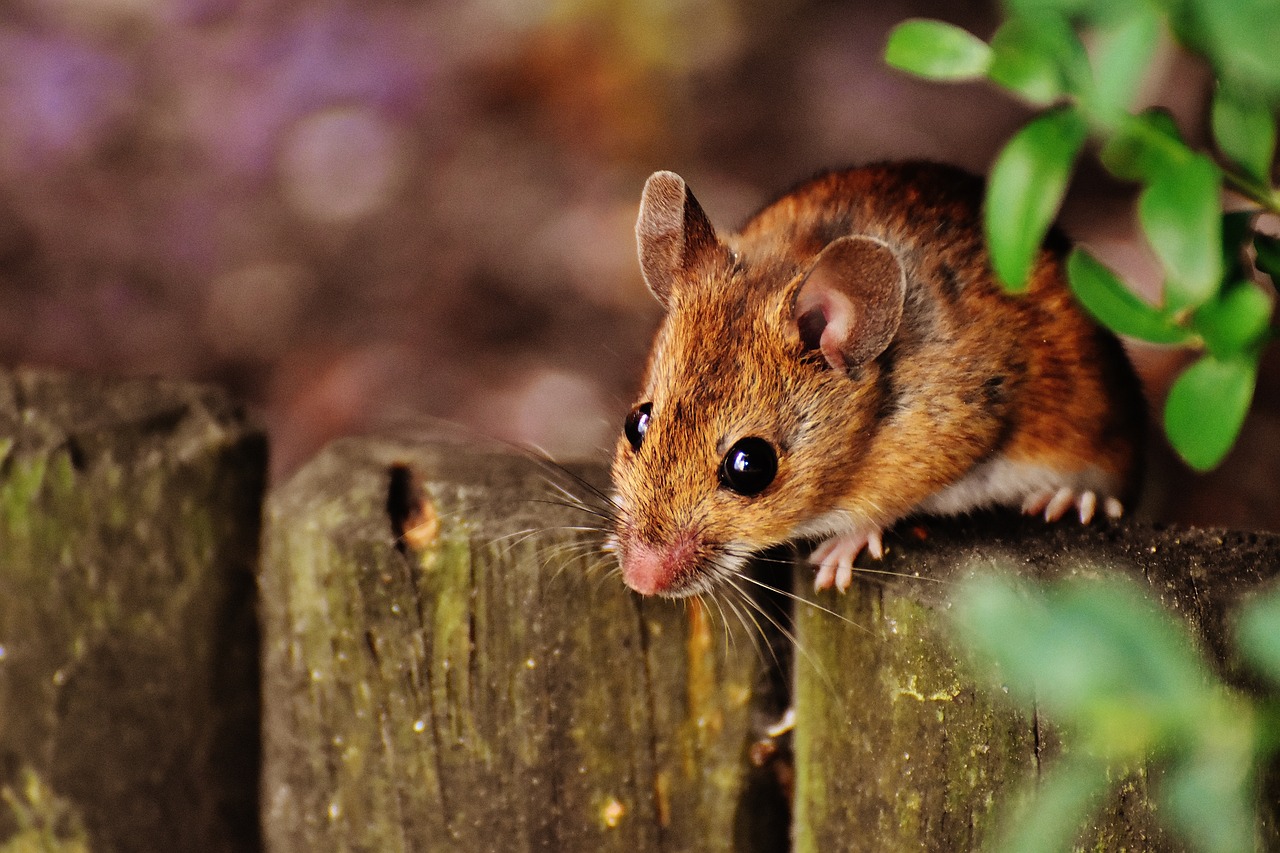 X
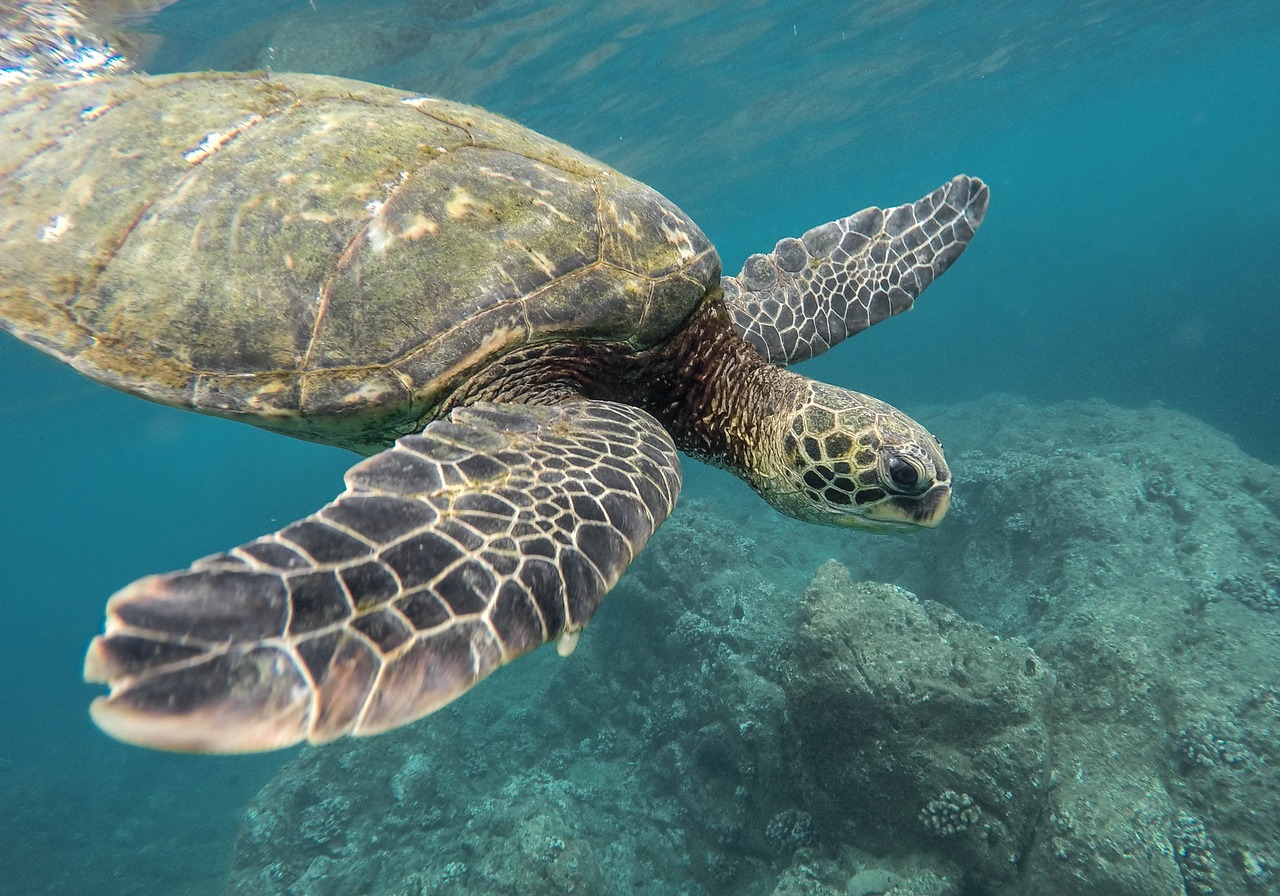 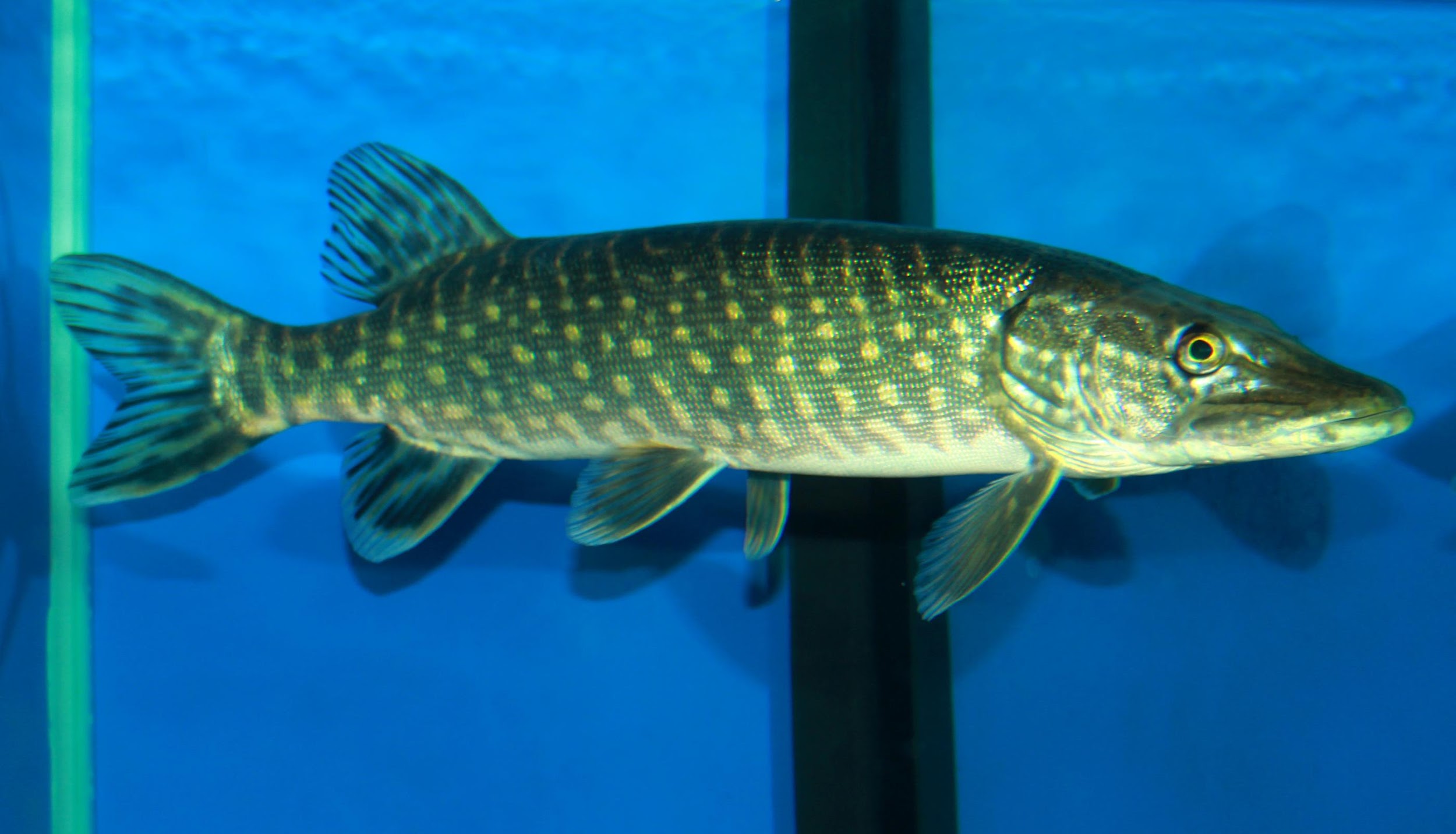 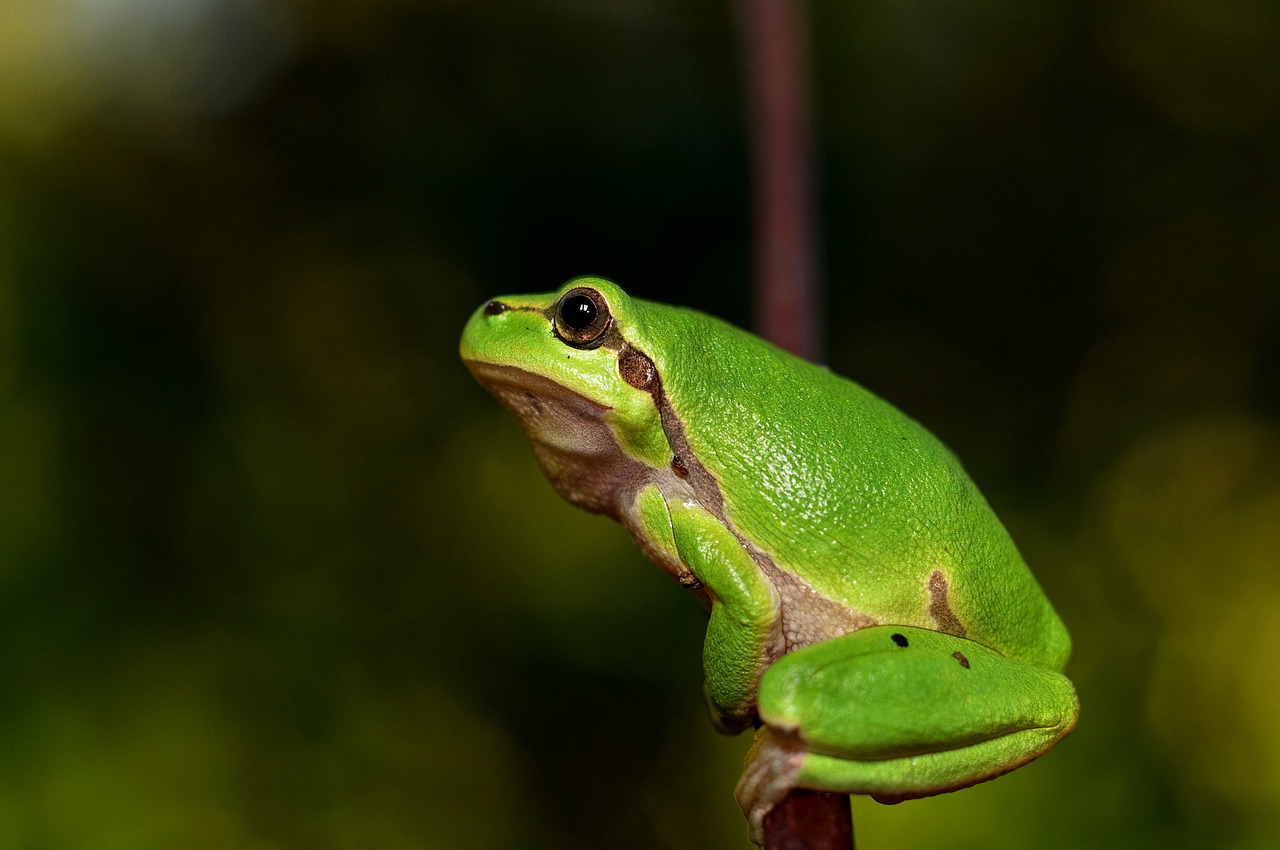 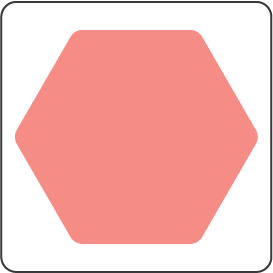 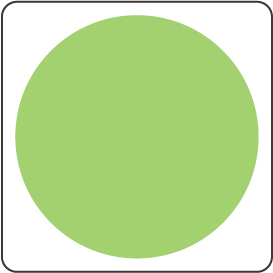 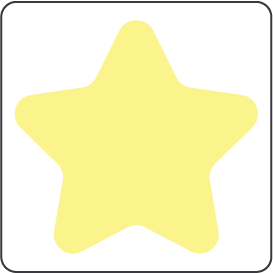 Kihívás:
Evolúciós rokonságok:
Menj végig úgy az alábbi élőlényeken, hogy összeszedd az embert, majd utána az összes állatot a legközelebbi rokonainktól kezdve a legtávolabbi rokonainkig!
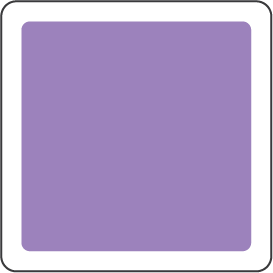 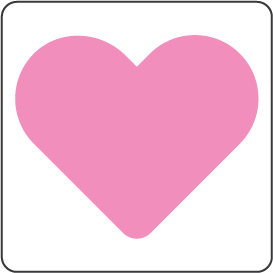 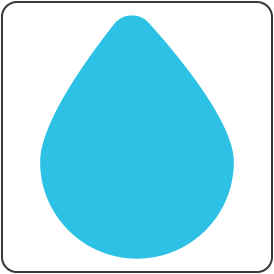 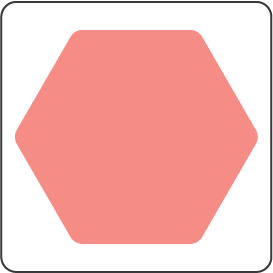 Szivacs
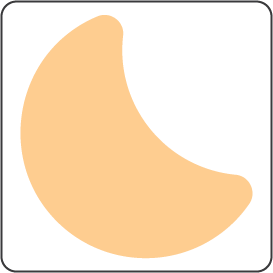 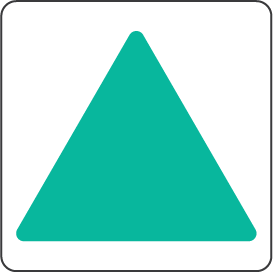 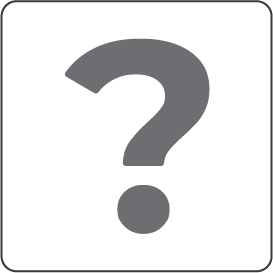 Rovar
Tengeri csillag
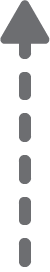 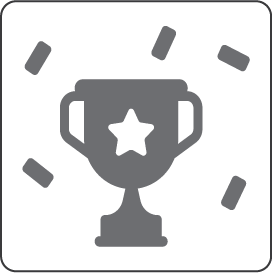 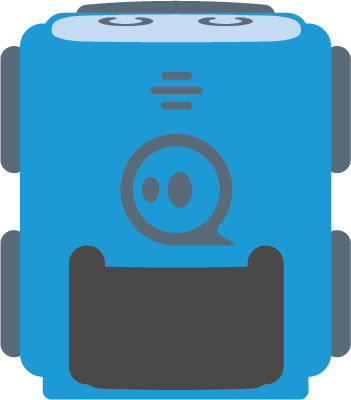 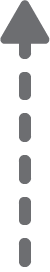 Ember
Csimpánz
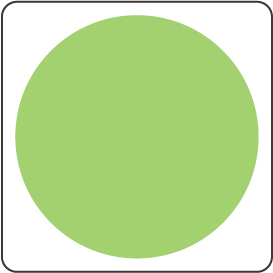 Porcos- hal
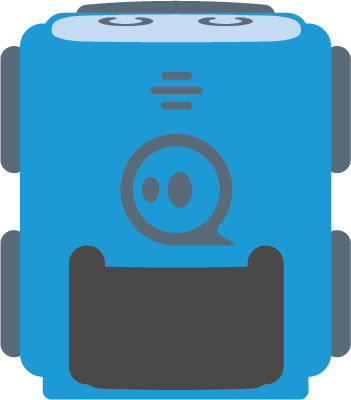 Egér
Kenguru
X
Csontos-hal
Teknős
Béka
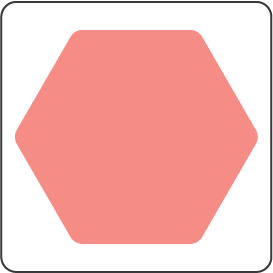 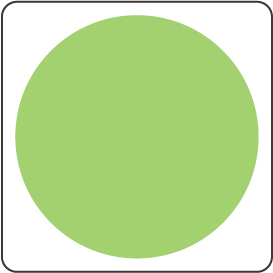 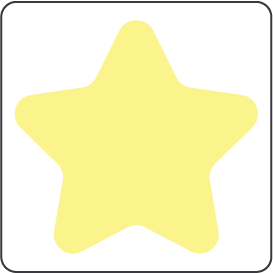 Kihívás:
Evolúciós rokonságok:
Menj végig úgy az alábbi élőlényeken, hogy összeszedd az embert, majd utána az összes állatot a legközelebbi rokonainktól kezdve a legtávolabbi rokonainkig!
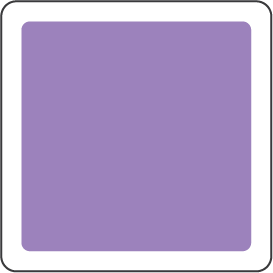 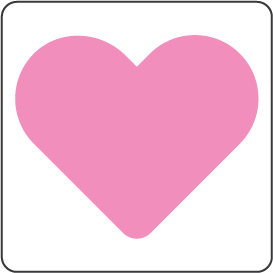 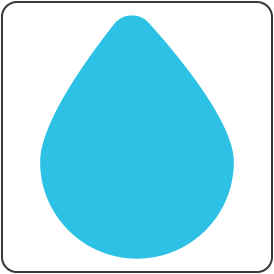 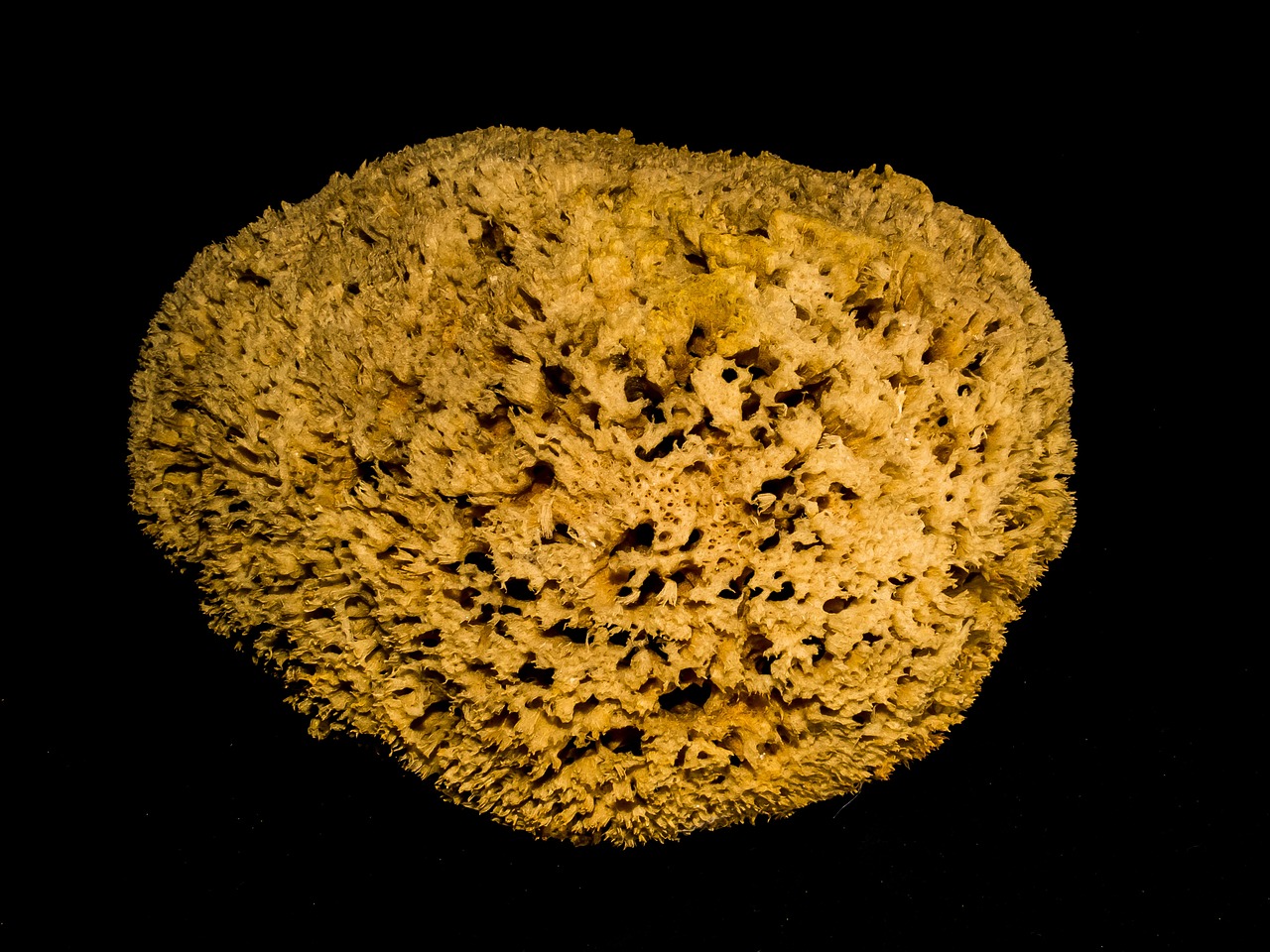 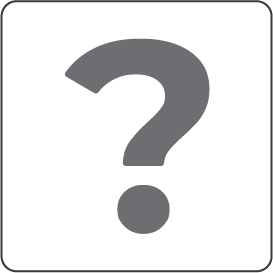 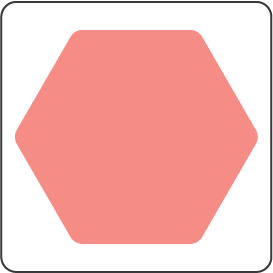 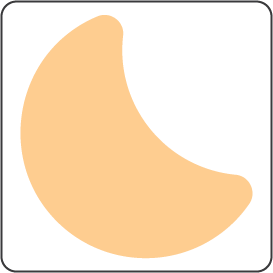 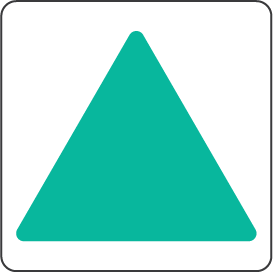 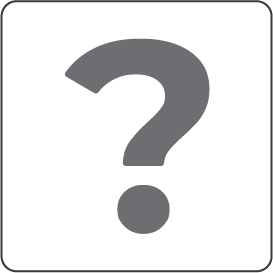 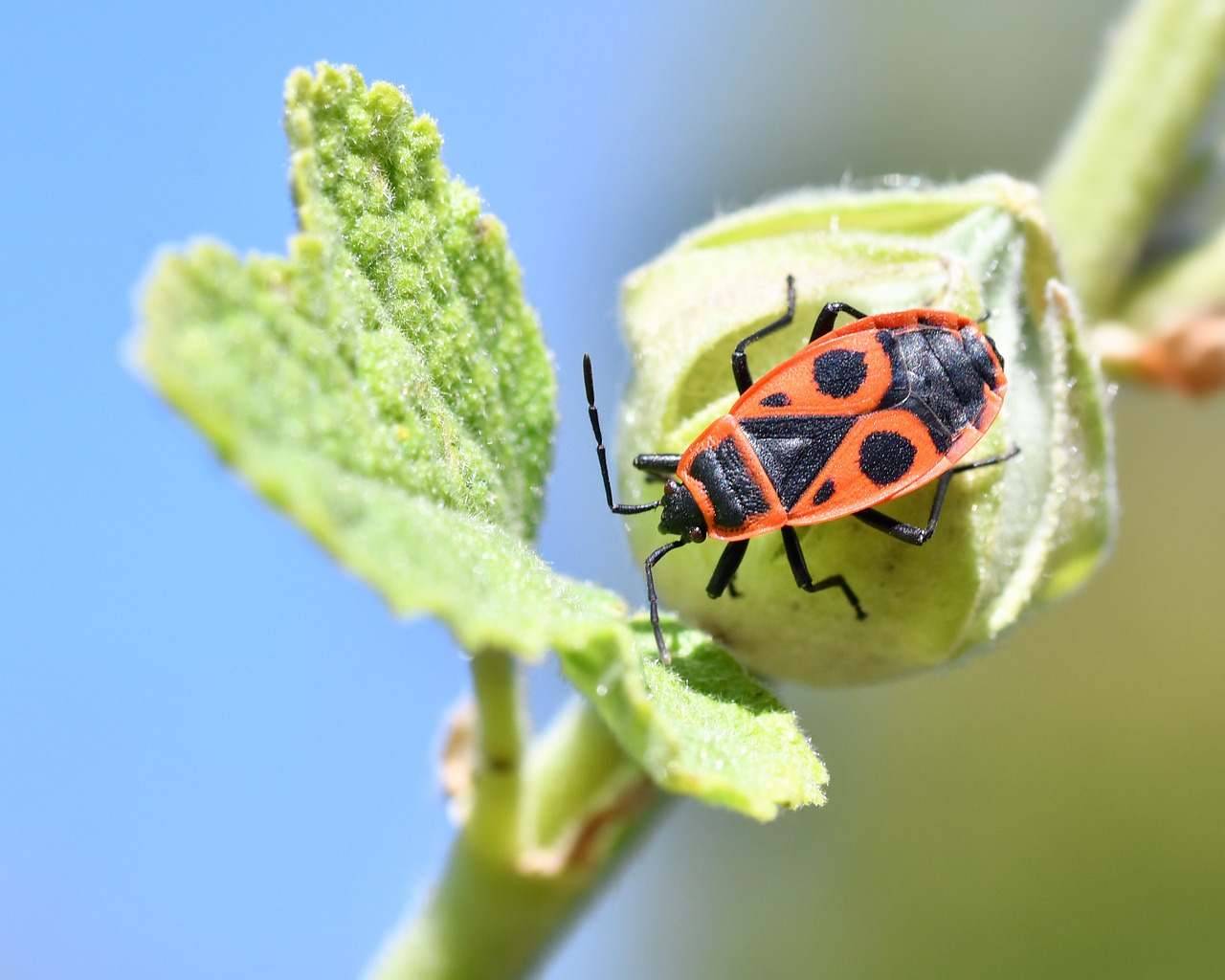 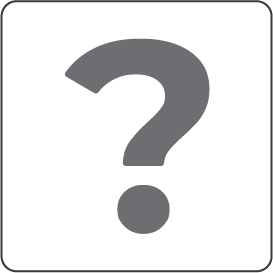 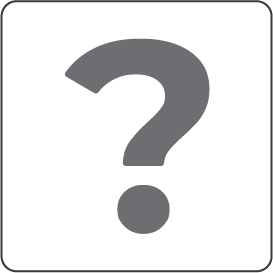 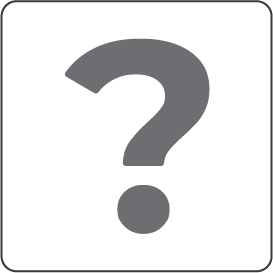 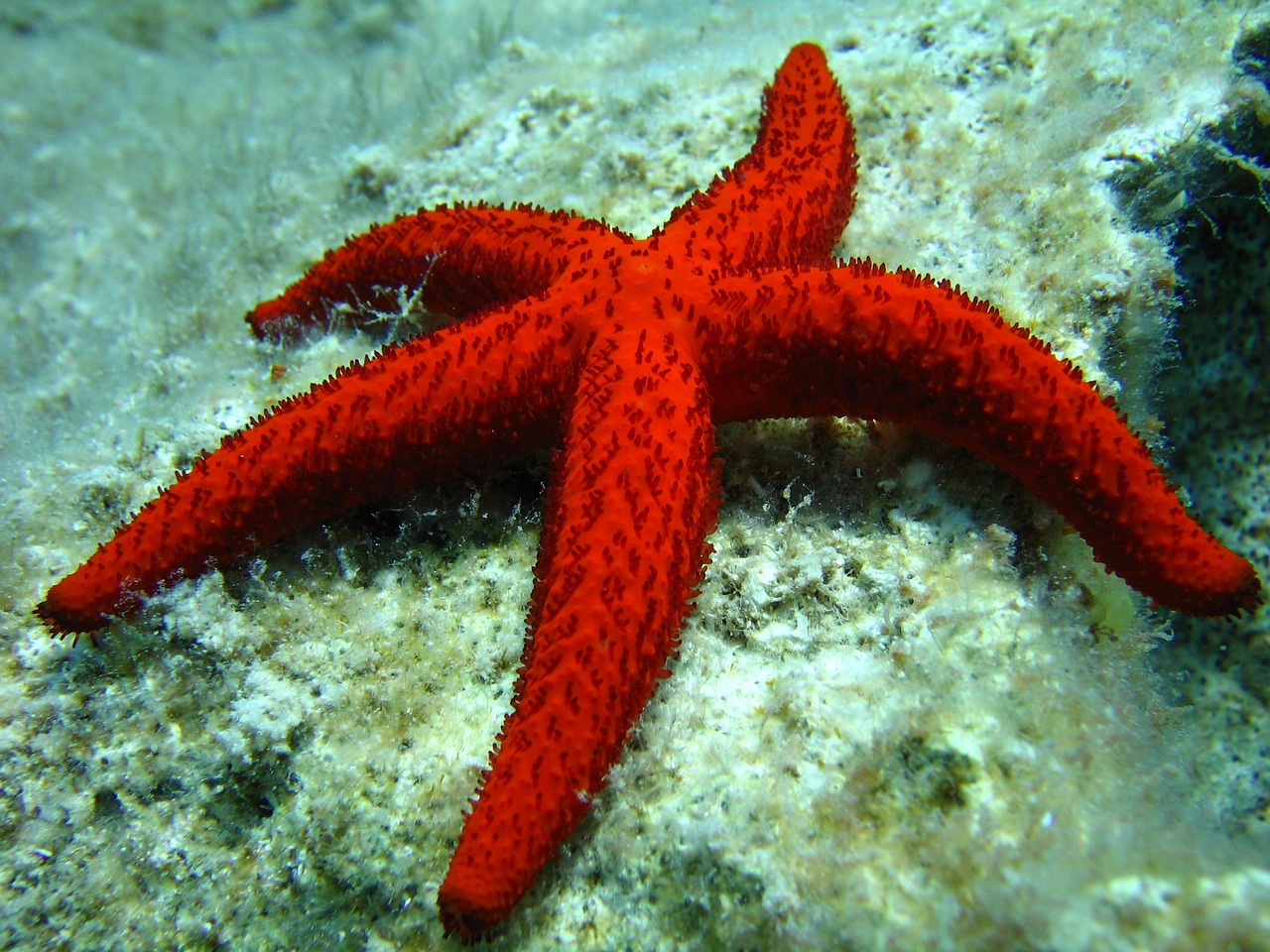 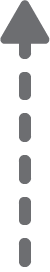 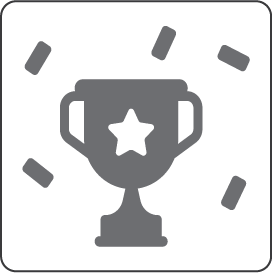 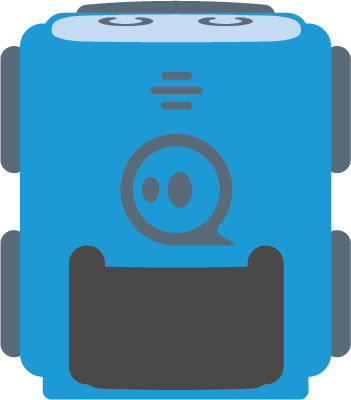 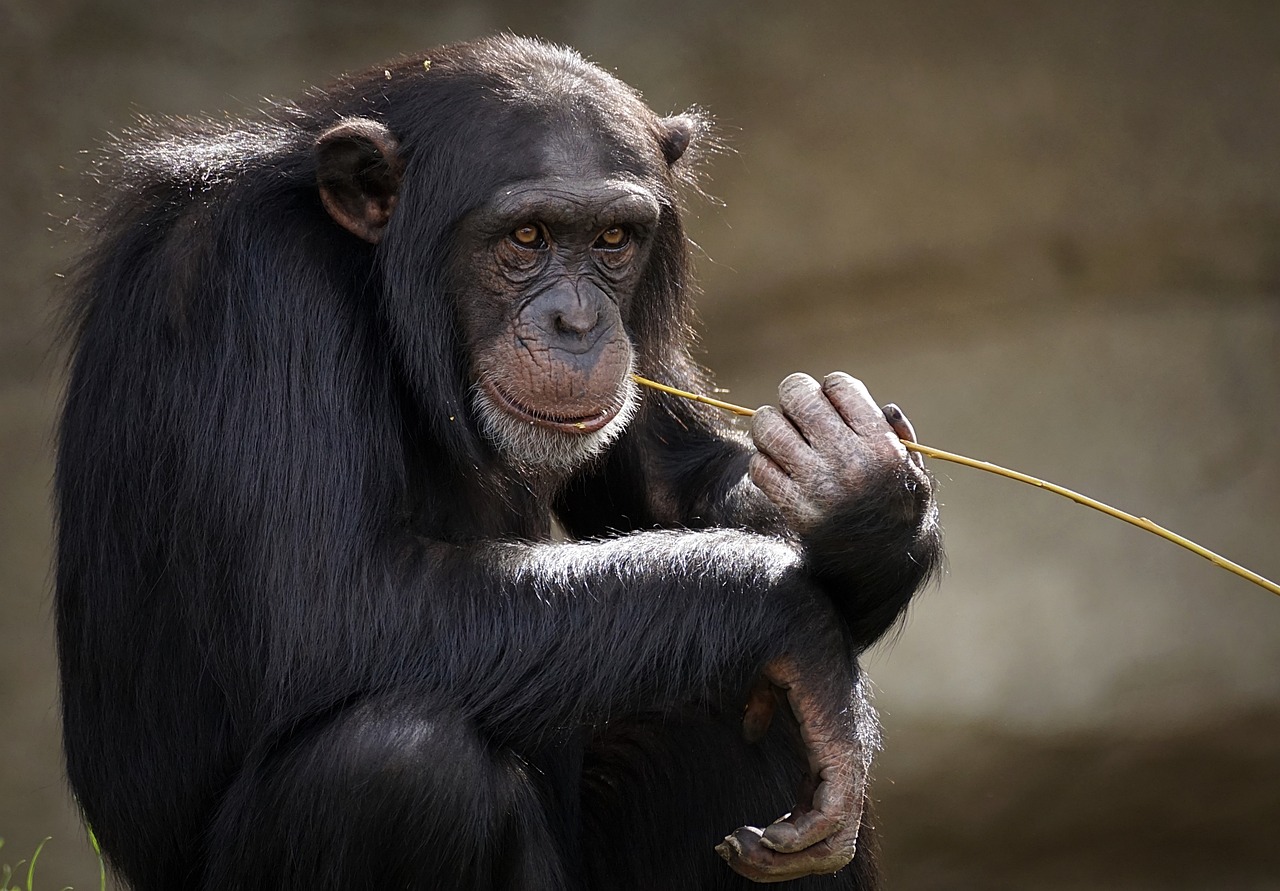 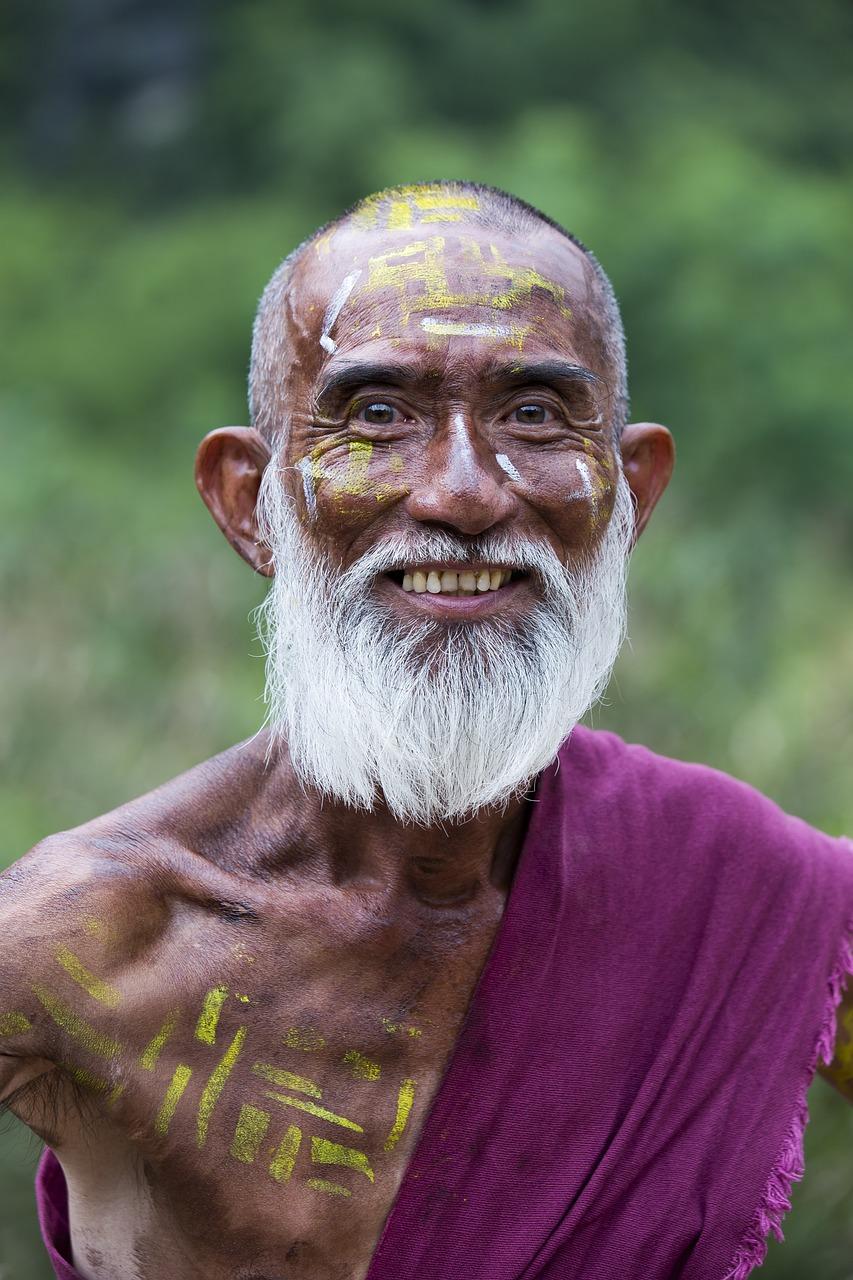 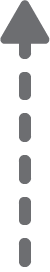 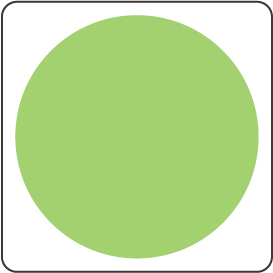 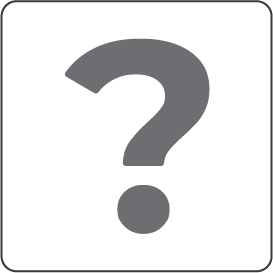 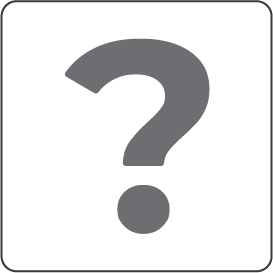 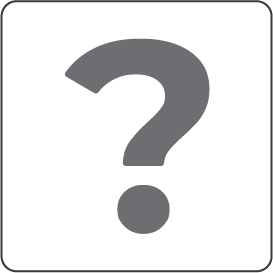 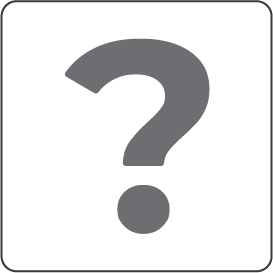 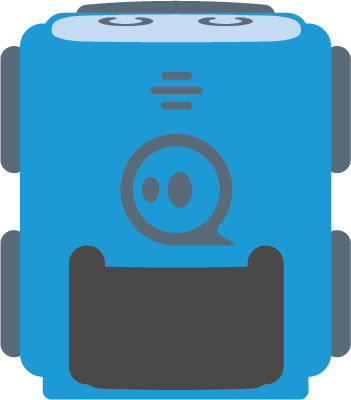 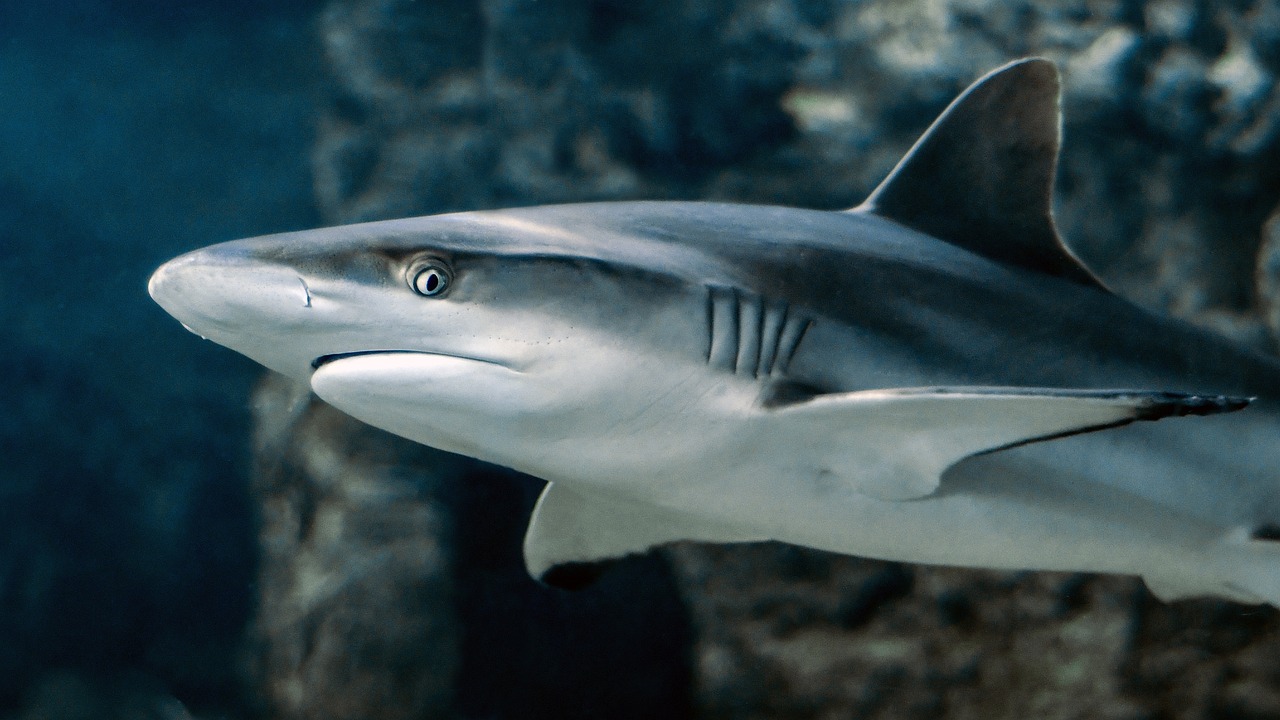 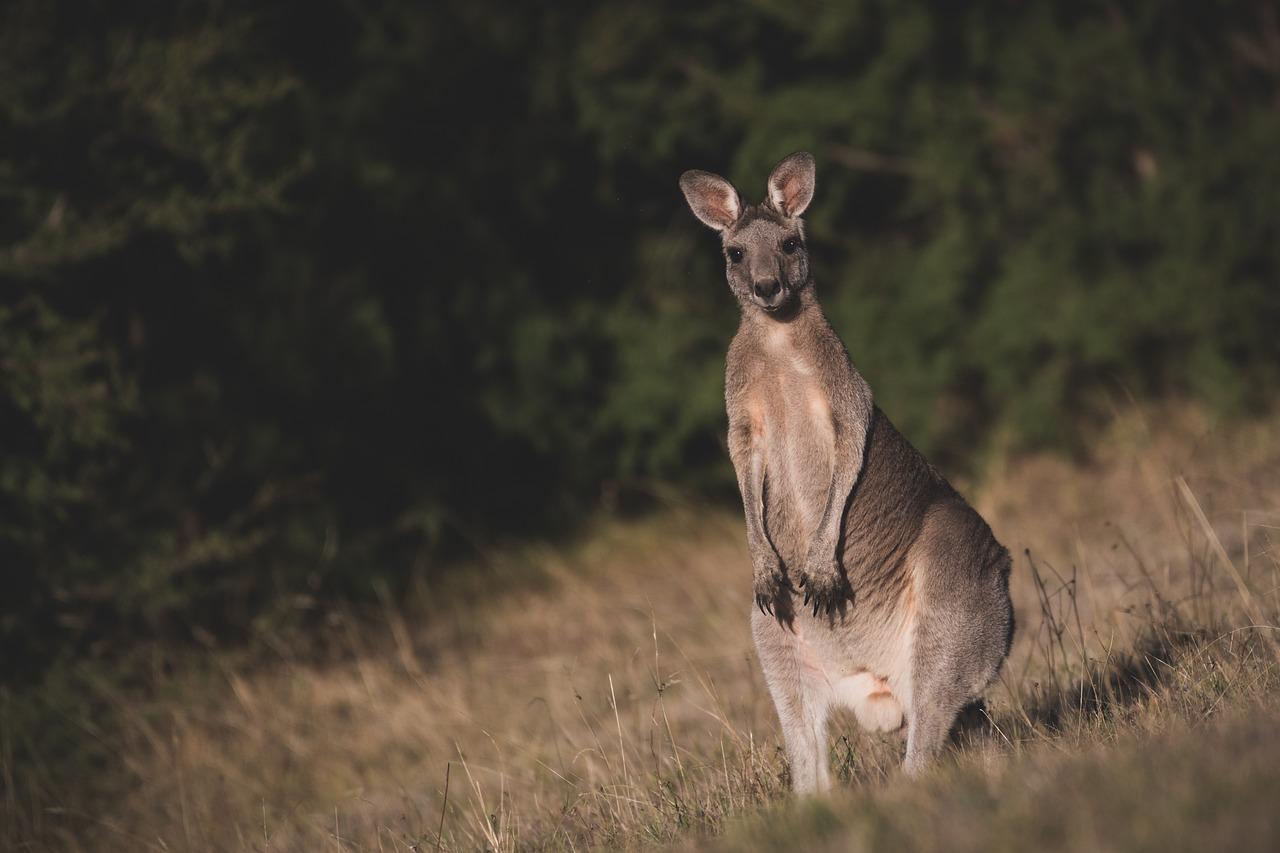 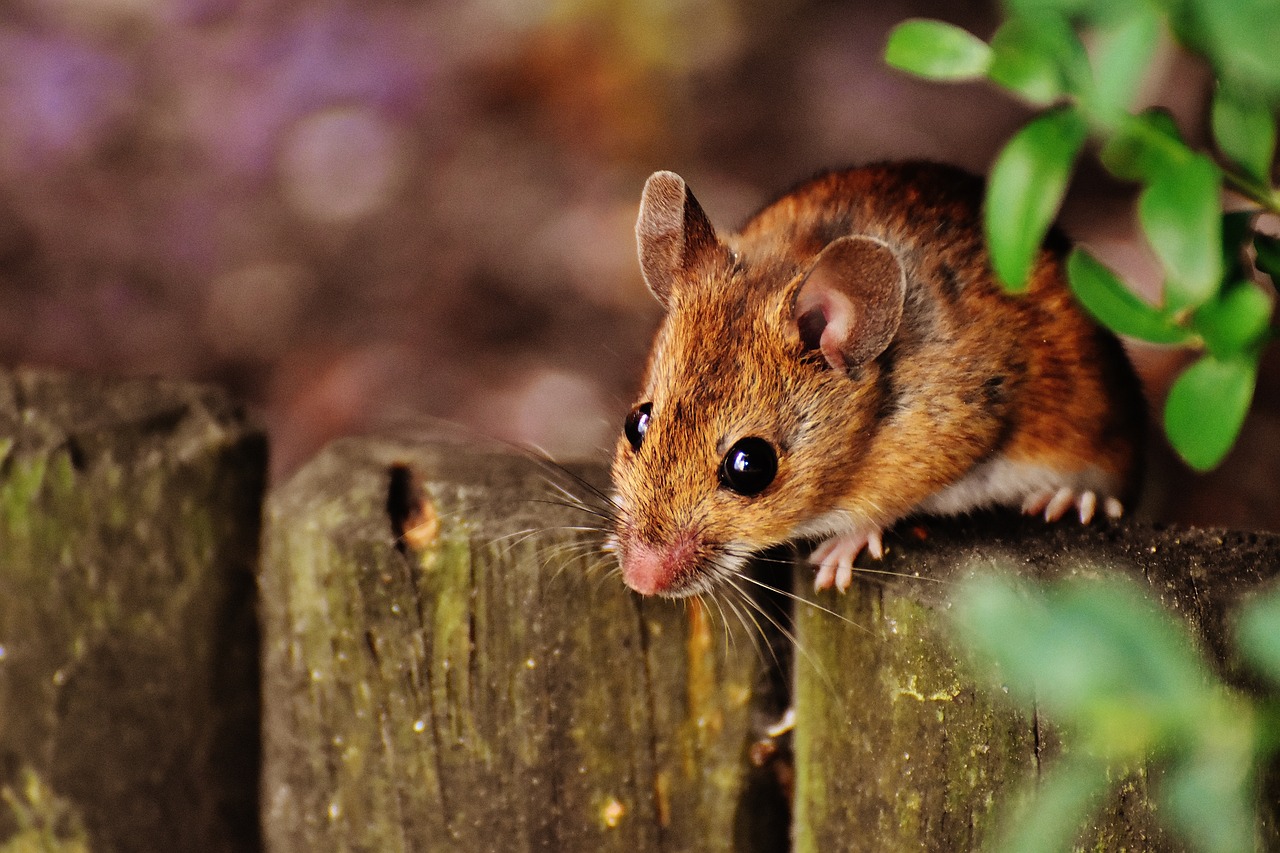 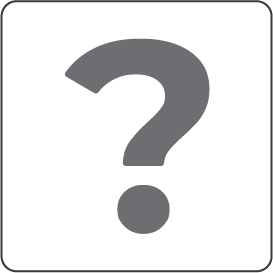 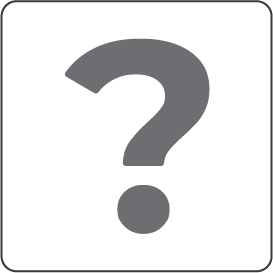 X
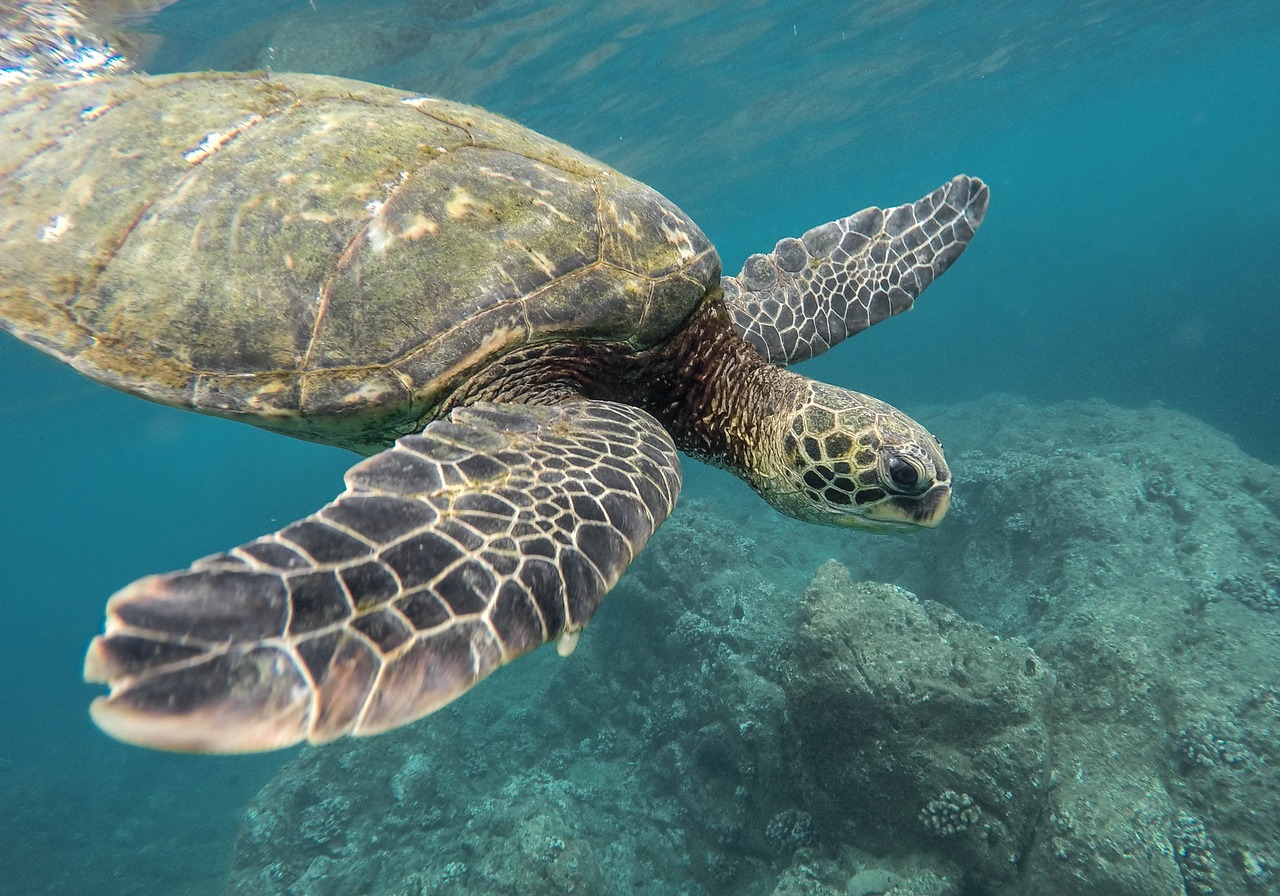 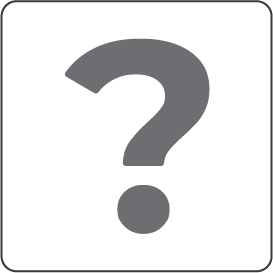 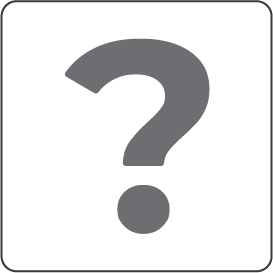 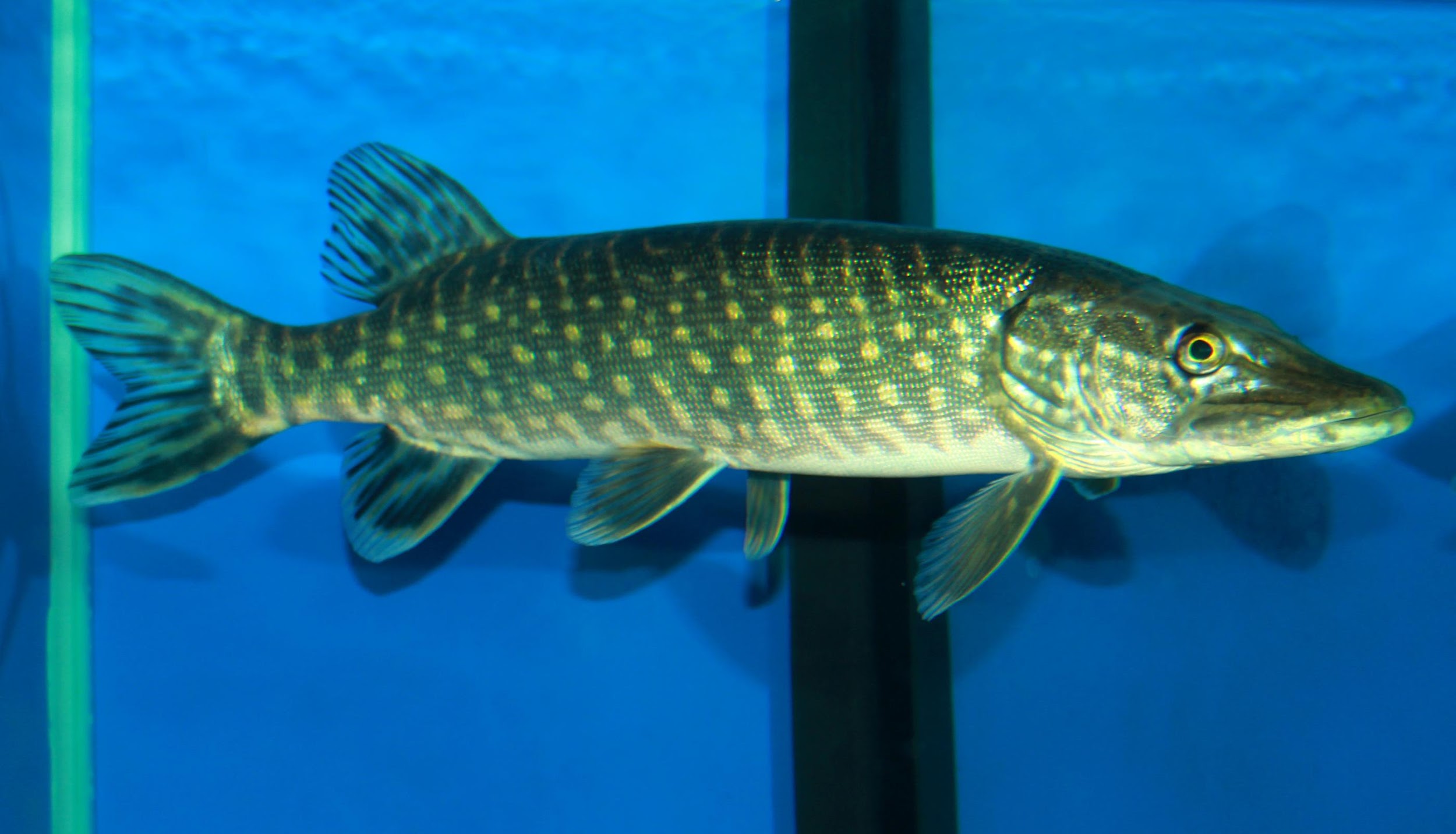 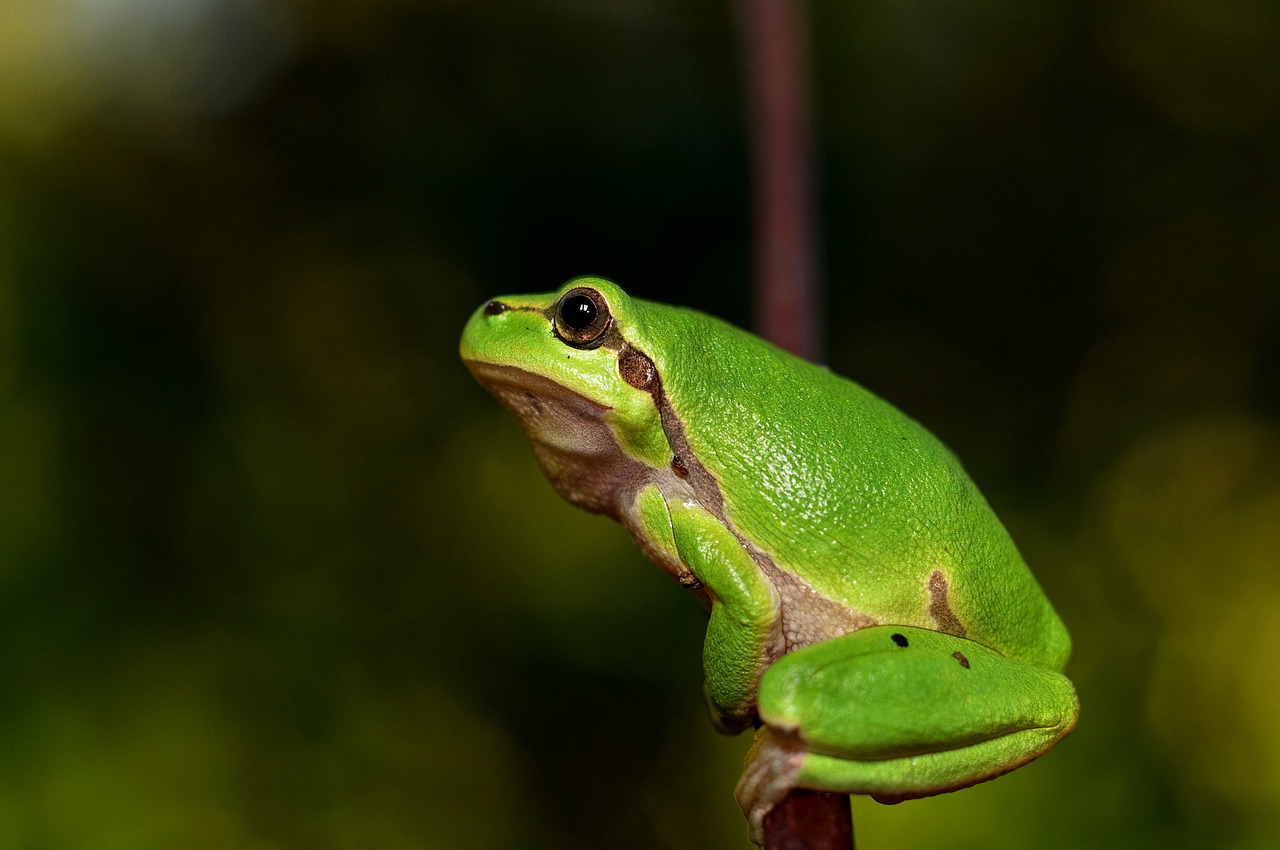 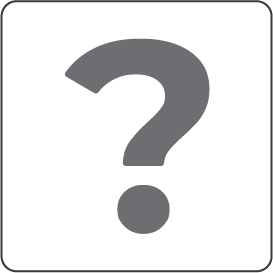 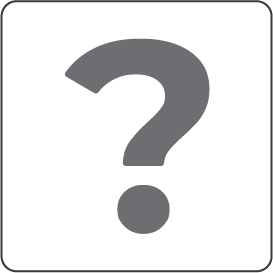 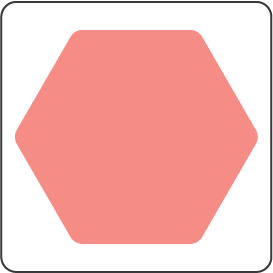 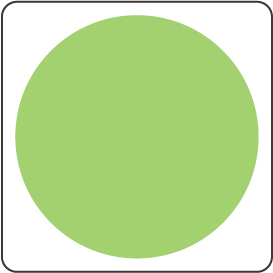 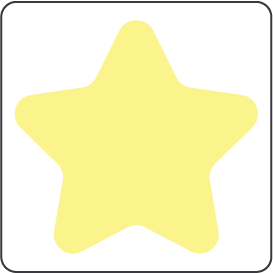 Kihívás:
Evolúciós rokonságok:
Menj végig úgy az alábbi élőlényeken, hogy összeszedd az embert, majd utána az összes állatot a legközelebbi rokonainktól kezdve a legtávolabbi rokonainkig!
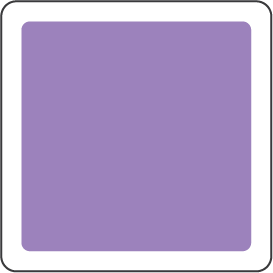 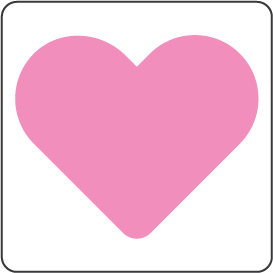 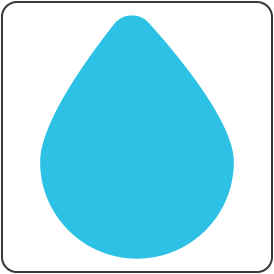 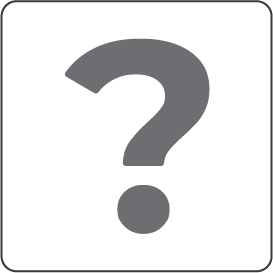 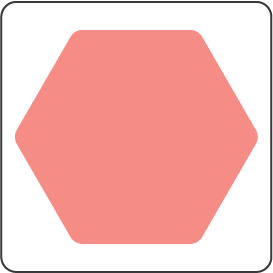 Szivacs
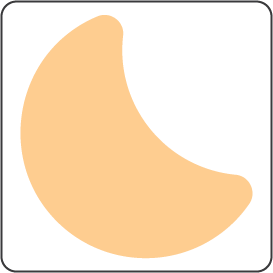 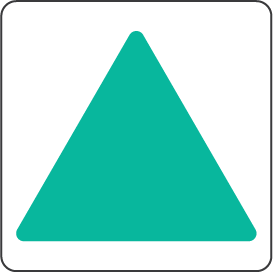 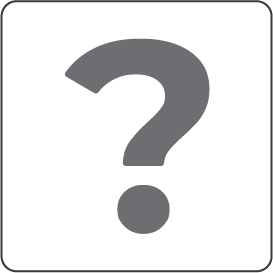 Rovar
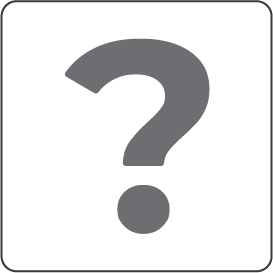 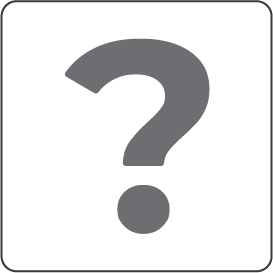 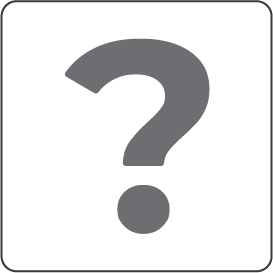 Tengeri csillag
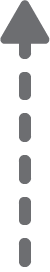 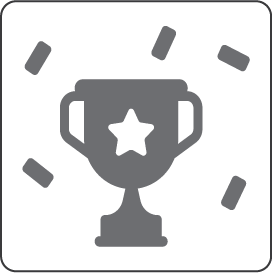 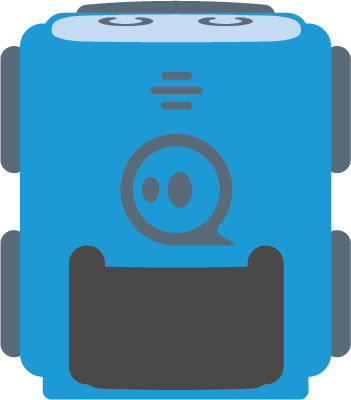 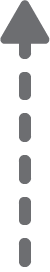 Ember
Csimpánz
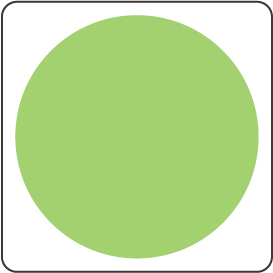 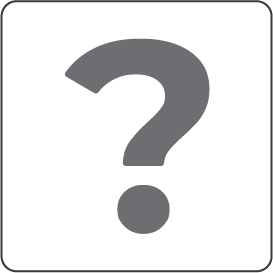 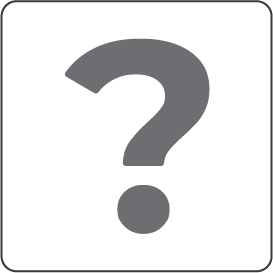 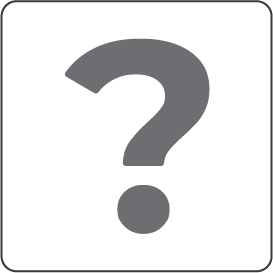 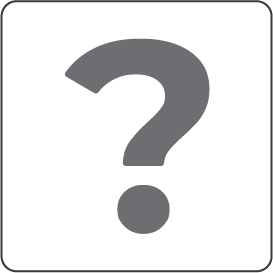 Porcos- hal
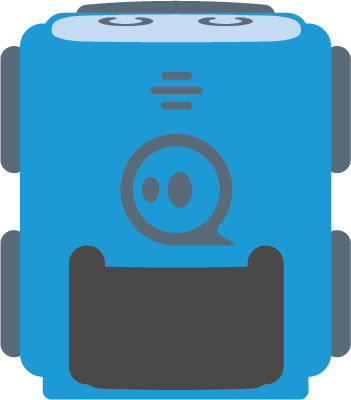 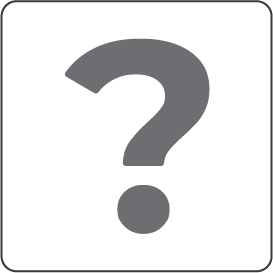 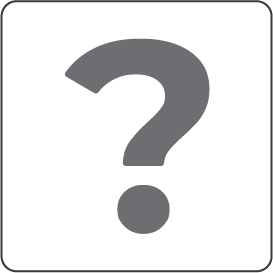 Egér
Kenguru
X
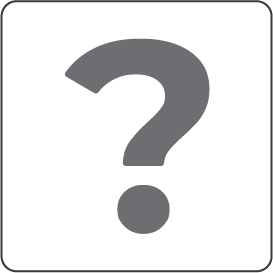 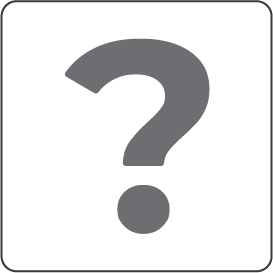 Csontos-hal
Teknős
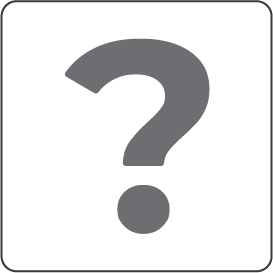 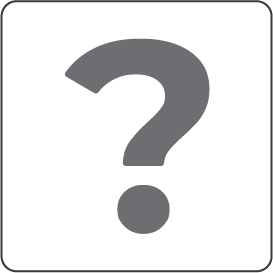 Béka
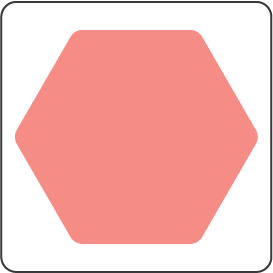 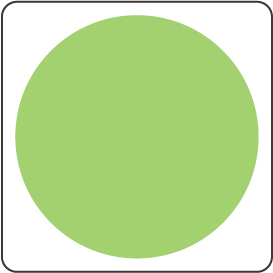 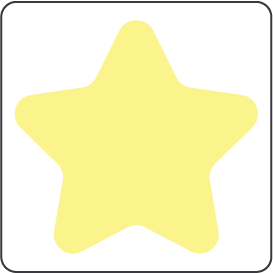 Kihívás:
Evolúciós rokonságok:
Menj végig úgy az alábbi élőlényeken, hogy összeszedd az embert, majd utána az összes állatot a legközelebbi rokonainktól kezdve a legtávolabbi rokonainkig!
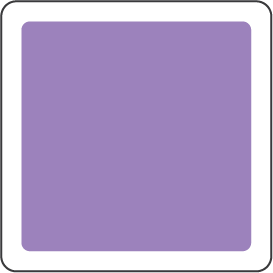 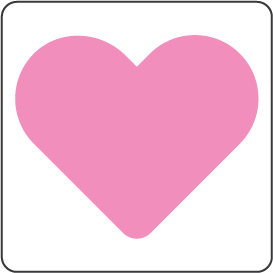 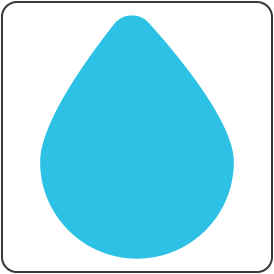 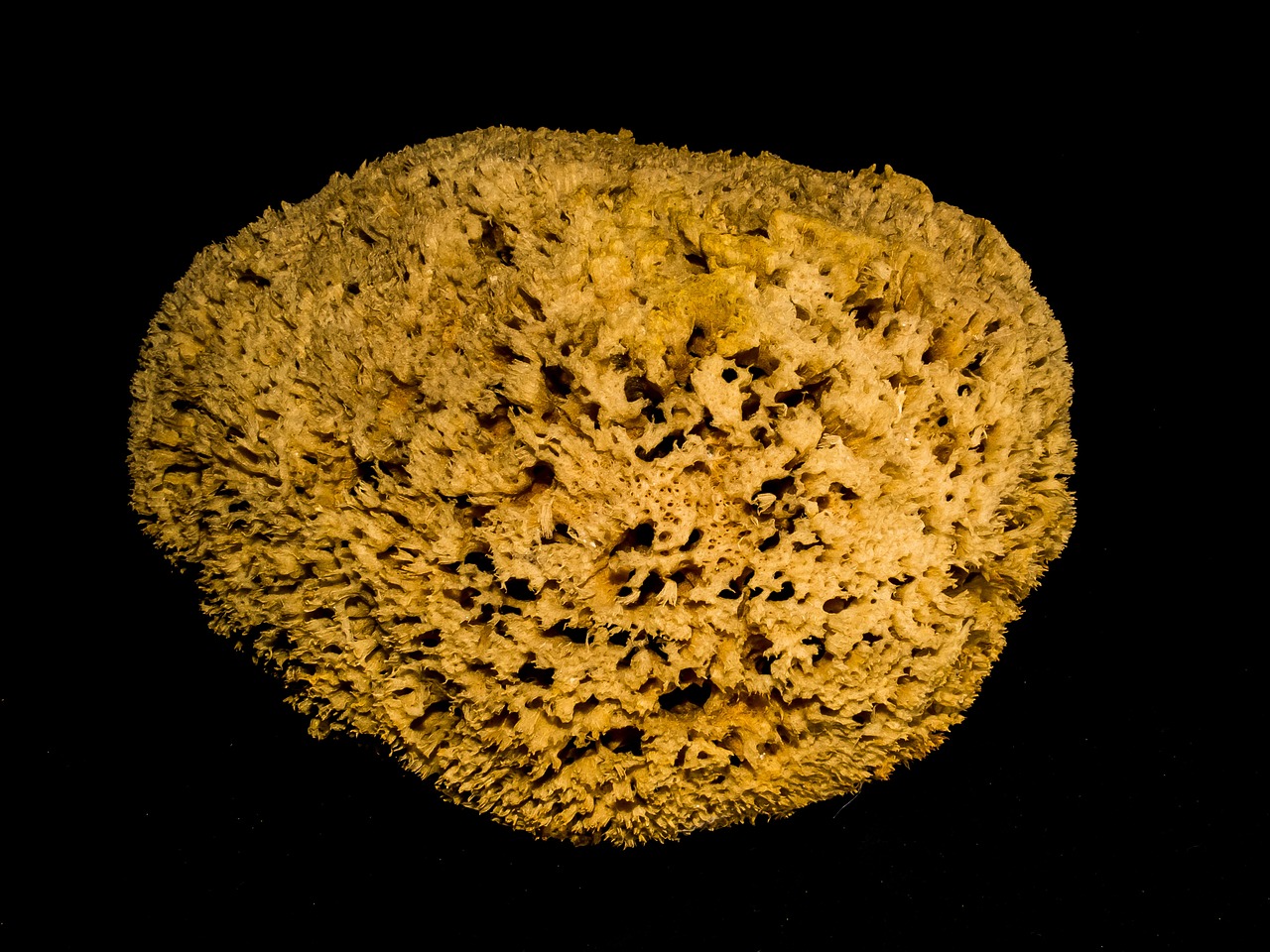 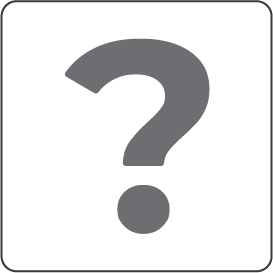 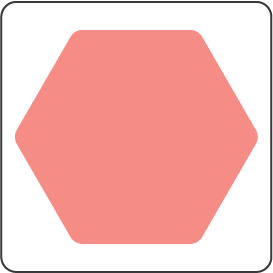 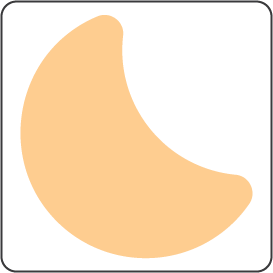 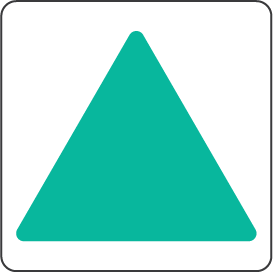 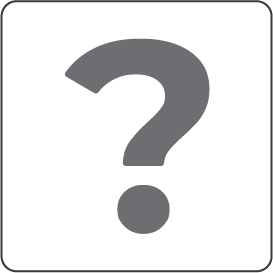 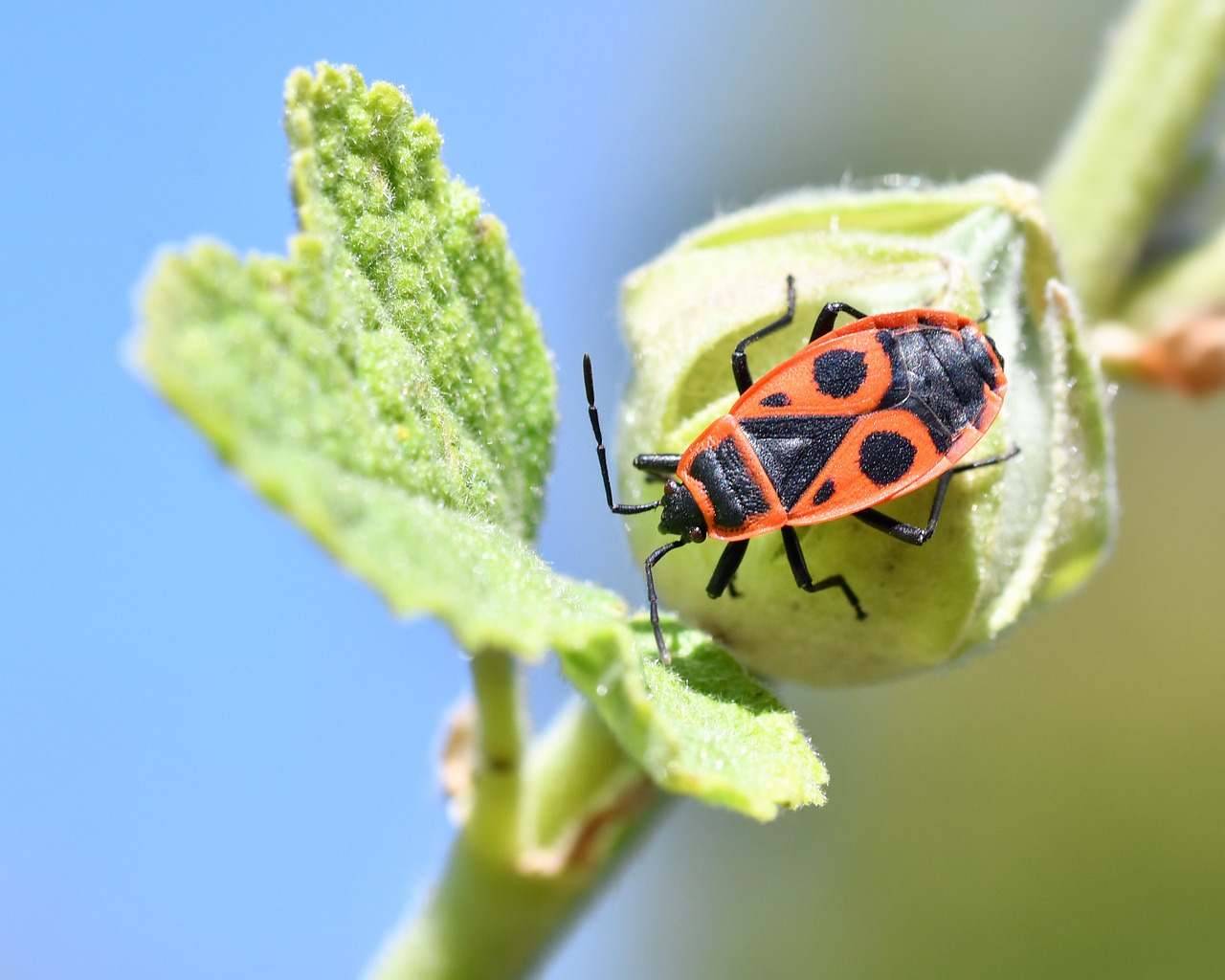 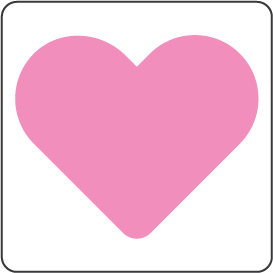 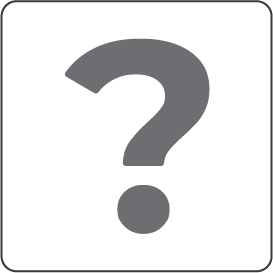 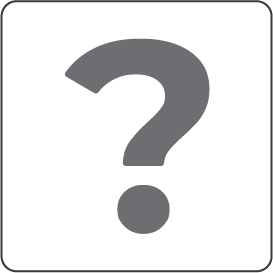 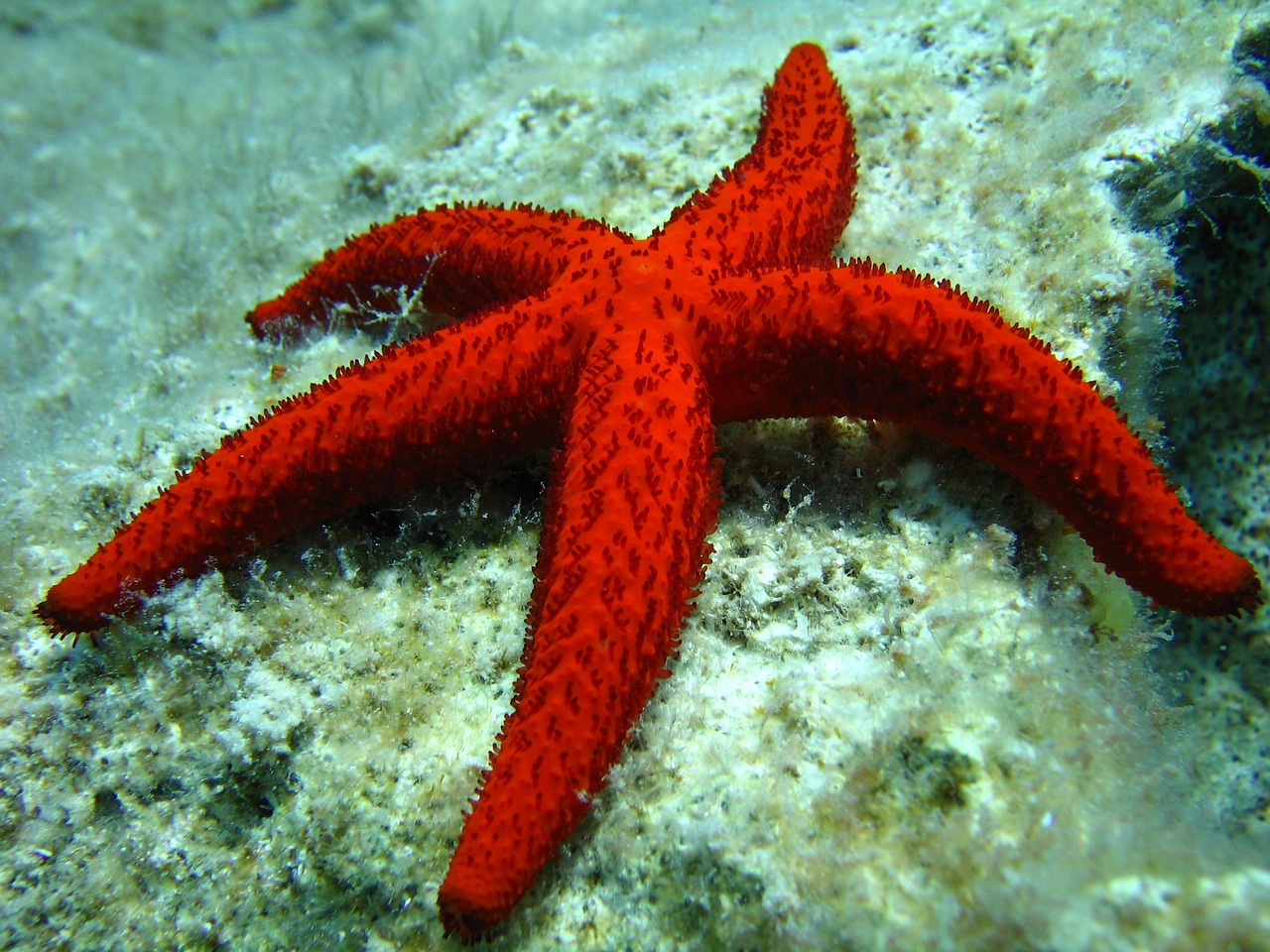 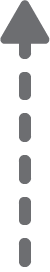 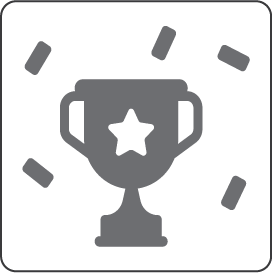 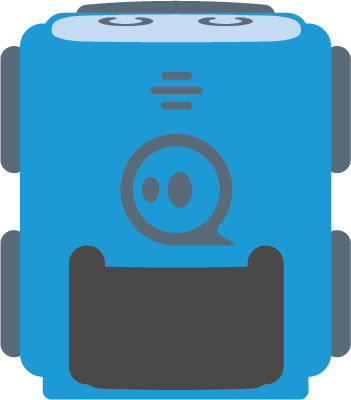 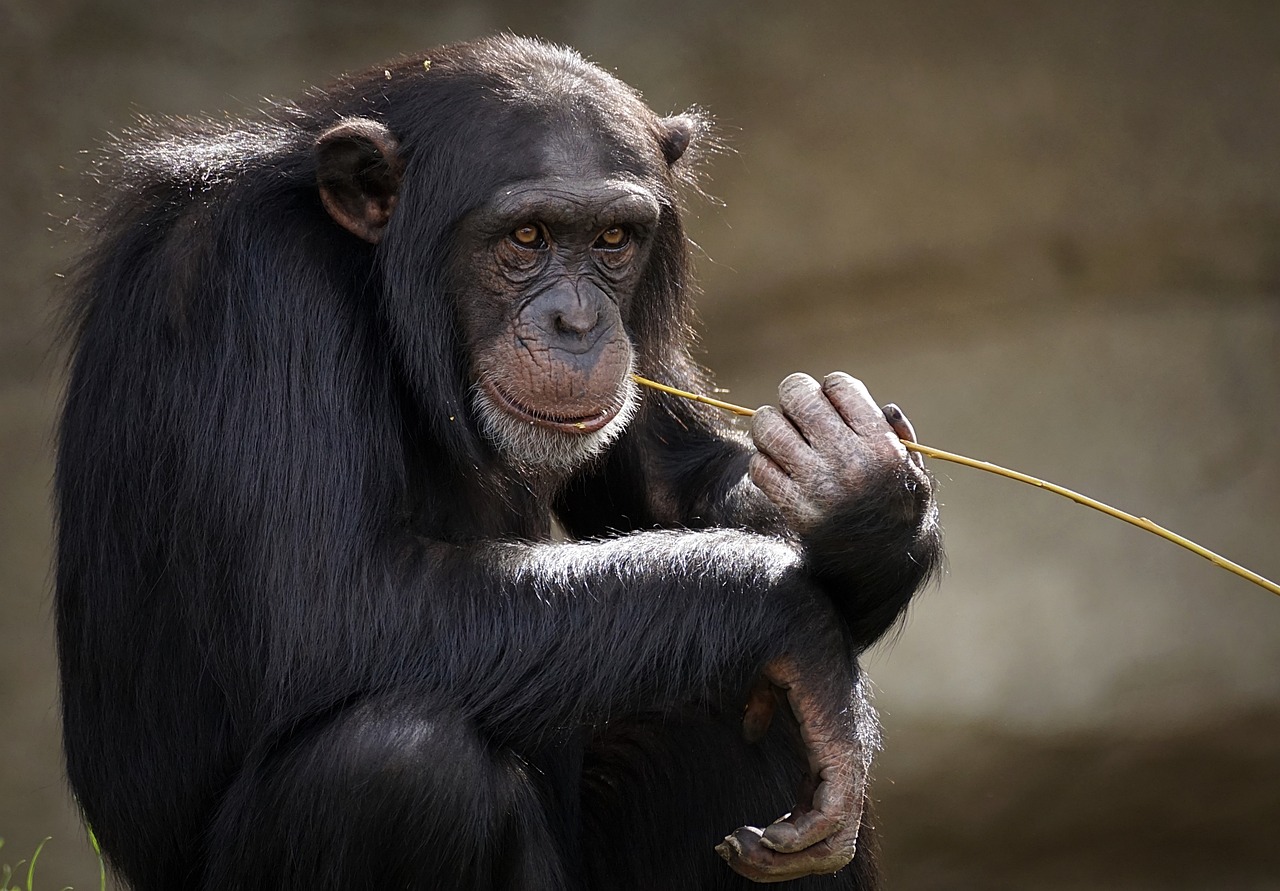 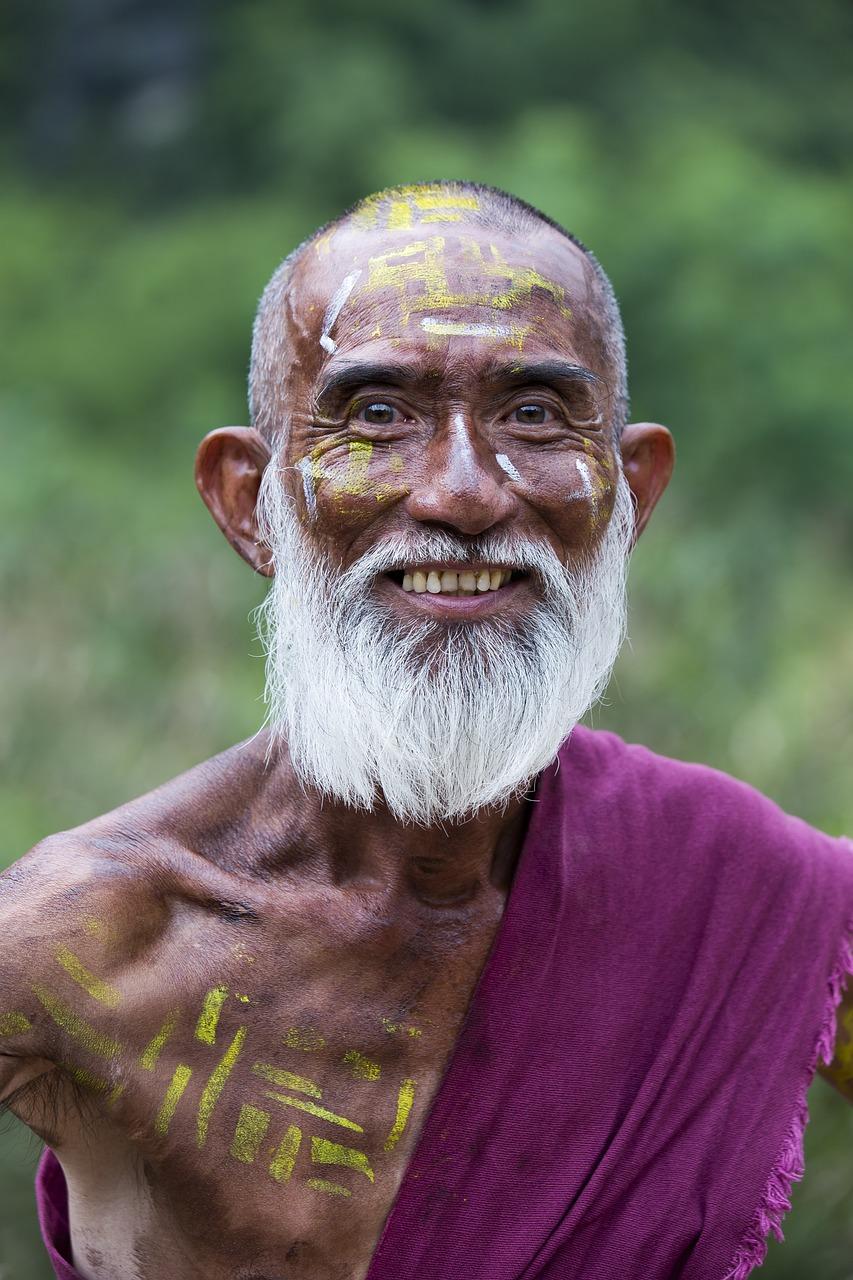 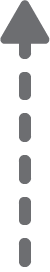 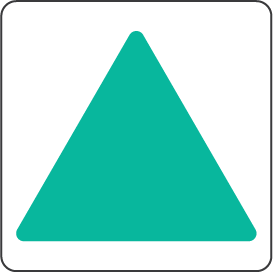 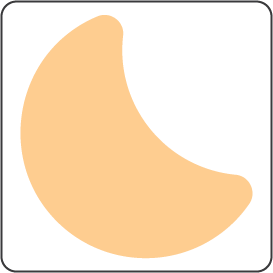 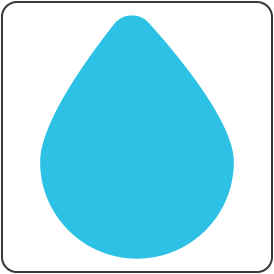 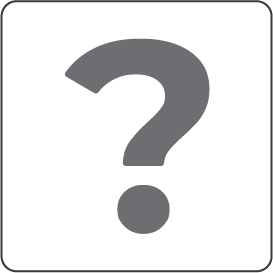 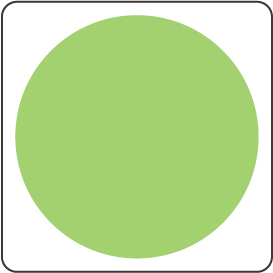 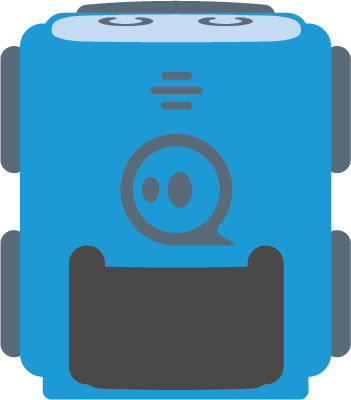 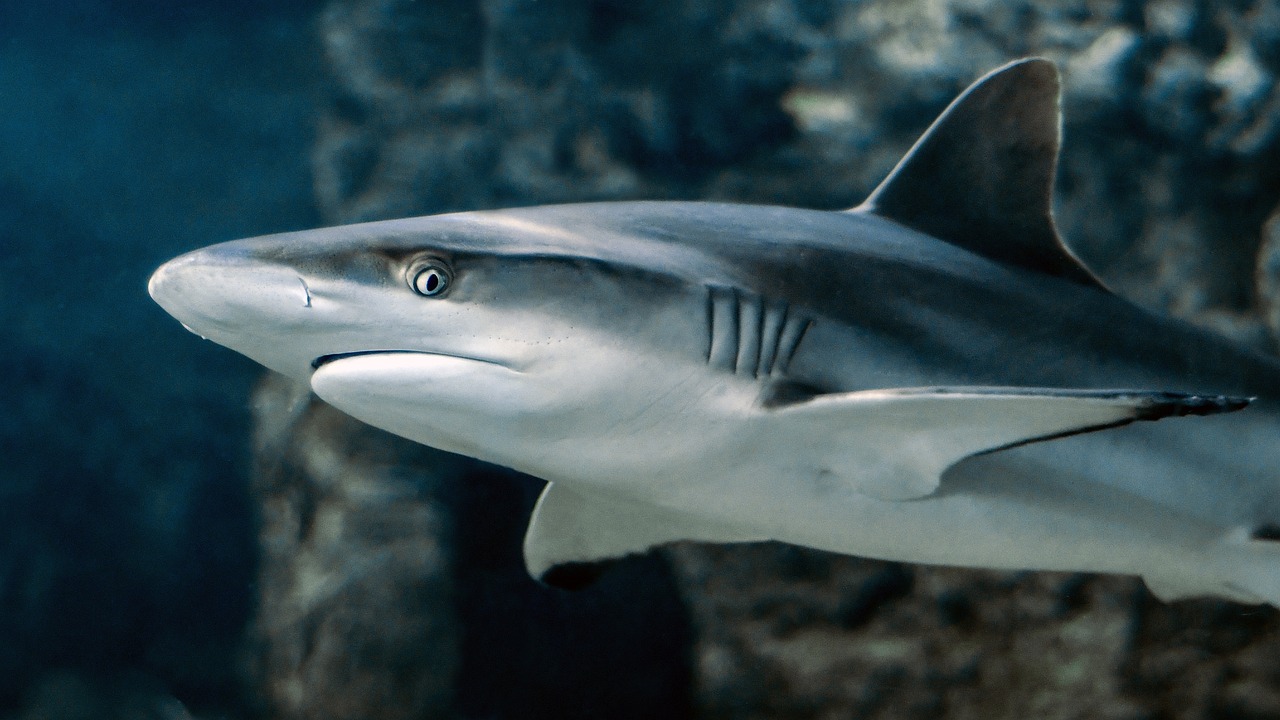 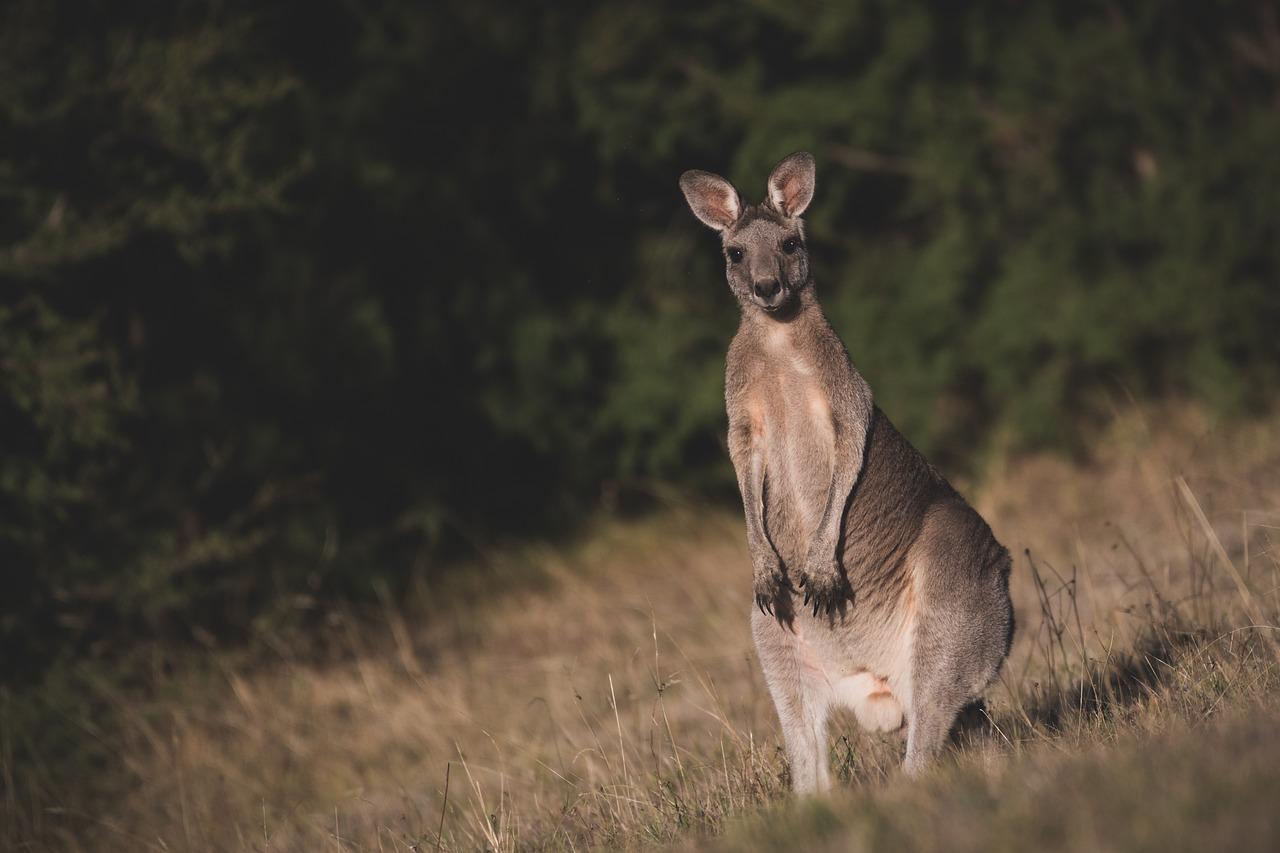 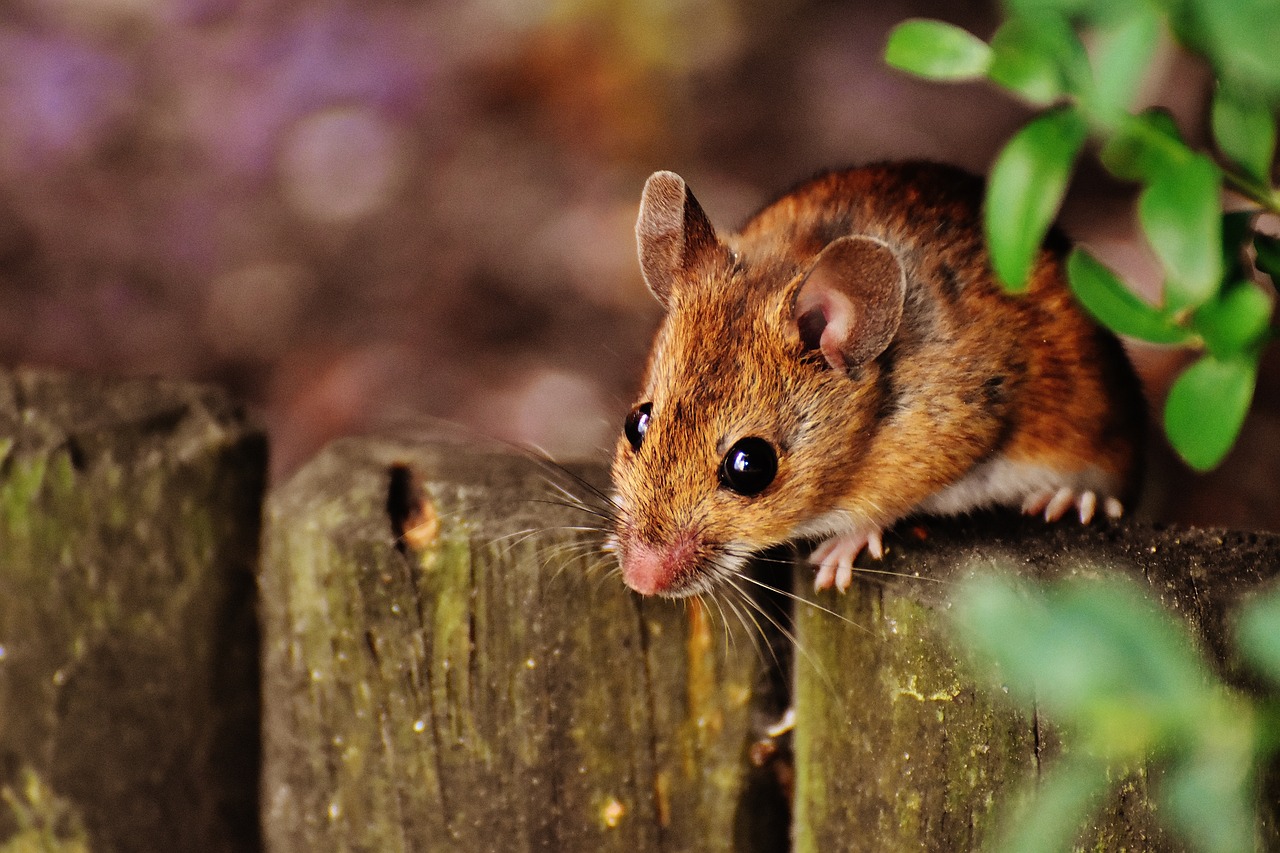 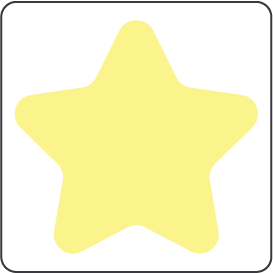 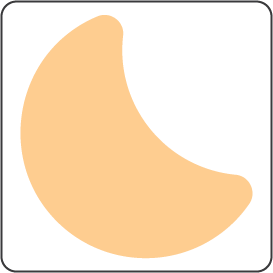 X
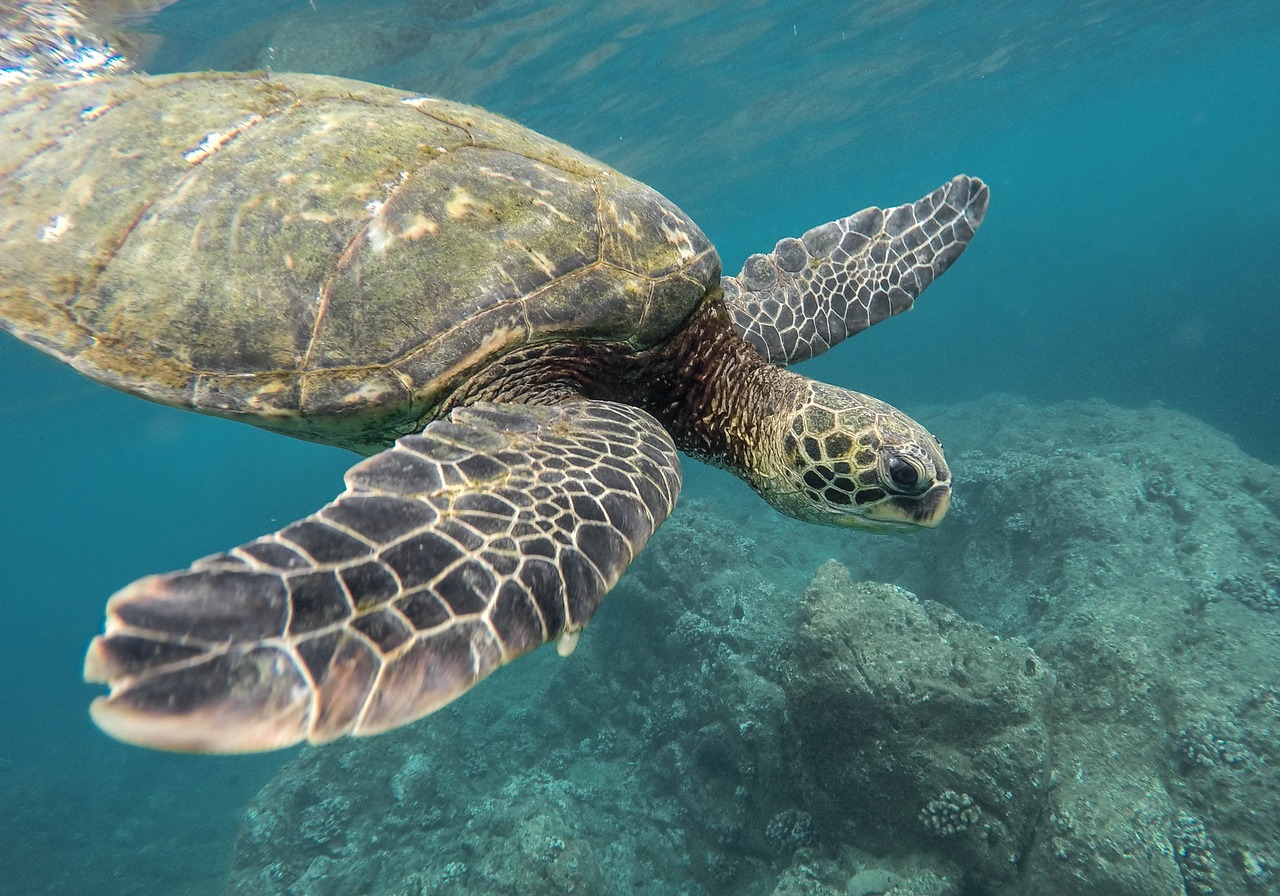 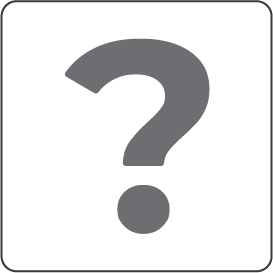 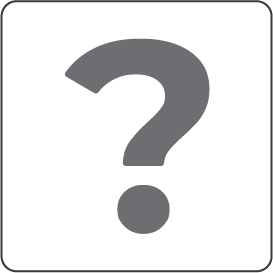 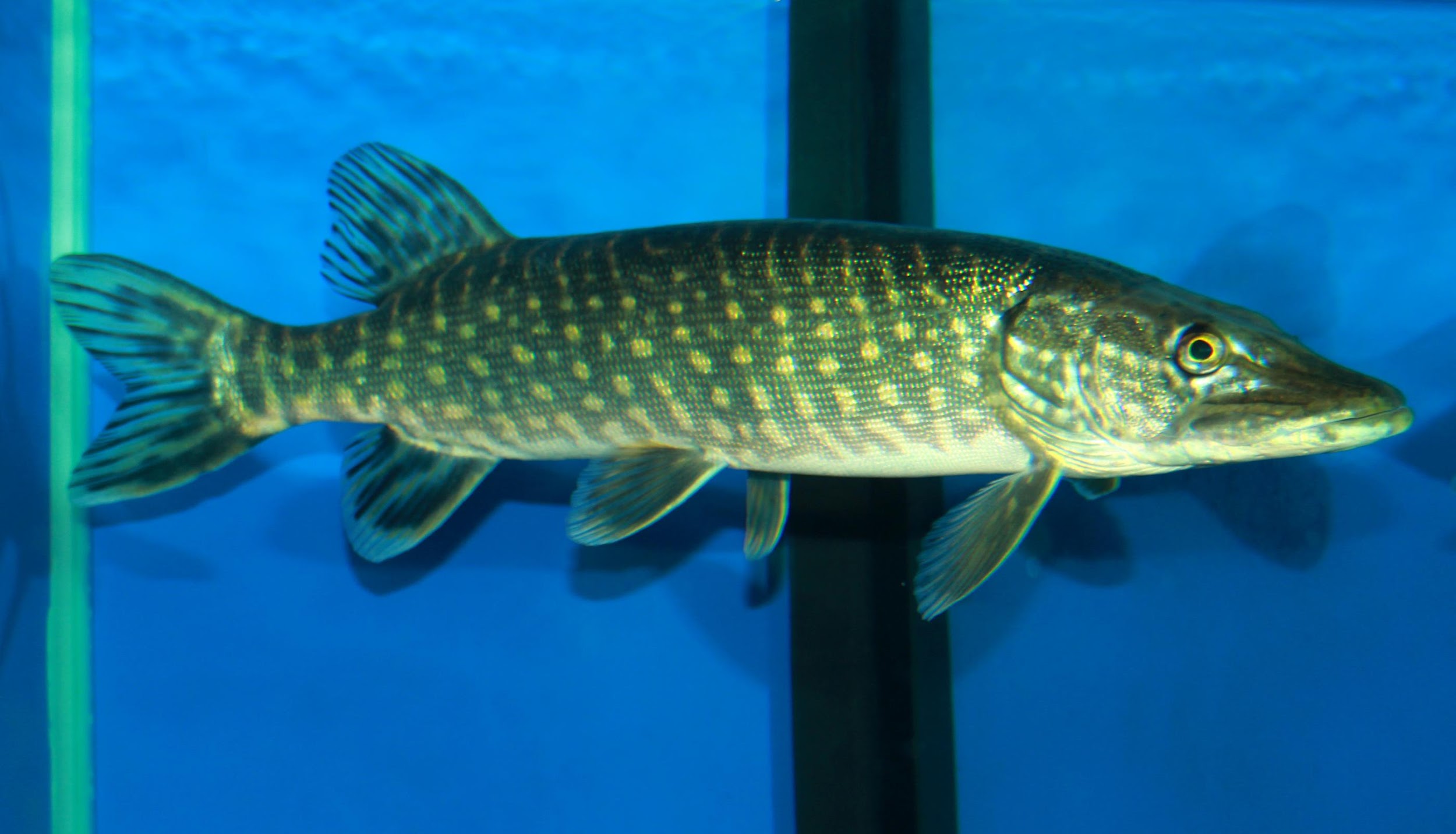 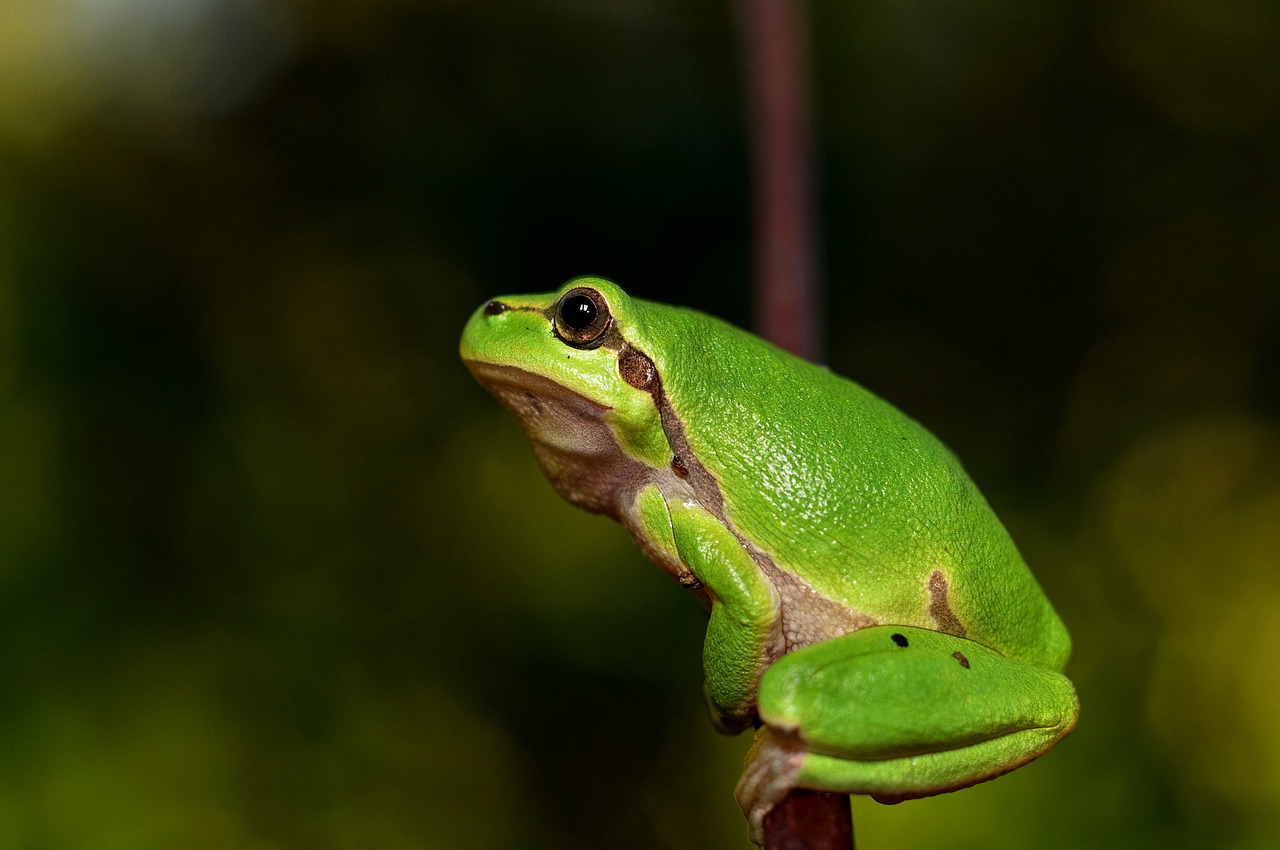 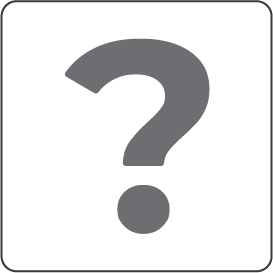 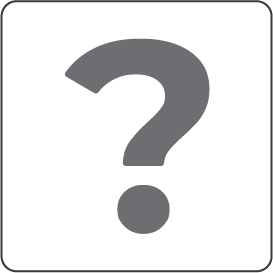 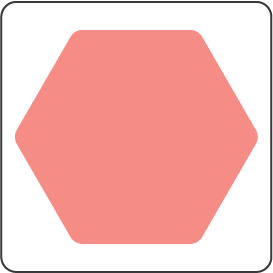 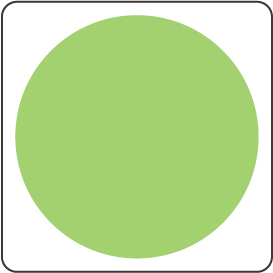 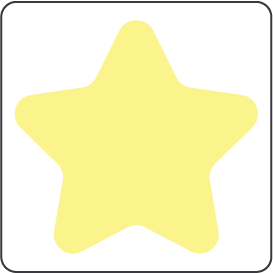 Kihívás:
Evolúciós rokonságok:
Menj végig úgy az alábbi élőlényeken, hogy összeszedd az embert, majd utána az összes állatot a legközelebbi rokonainktól kezdve a legtávolabbi rokonainkig!
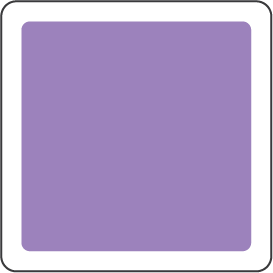 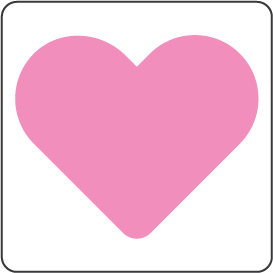 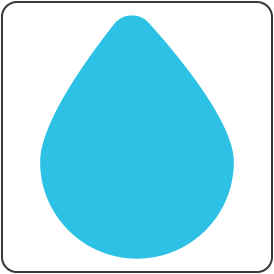 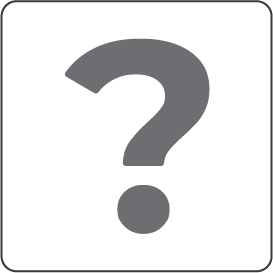 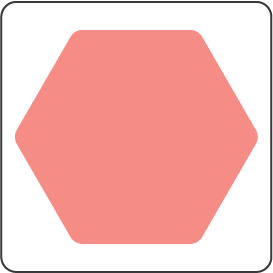 Szivacs
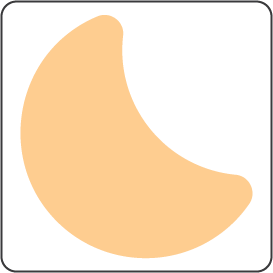 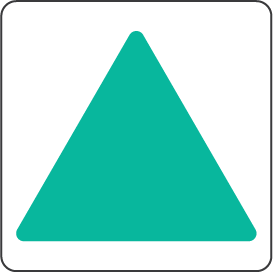 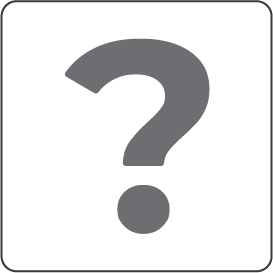 Rovar
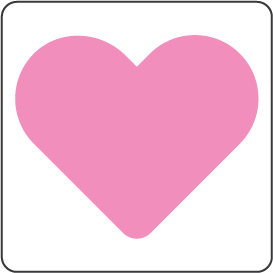 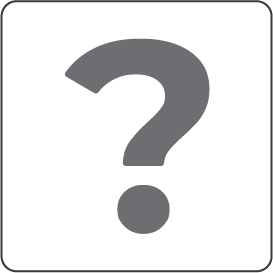 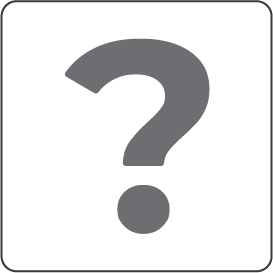 Tengeri csillag
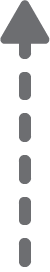 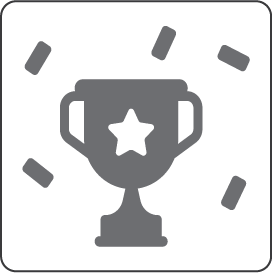 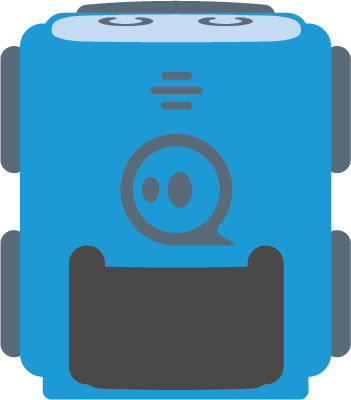 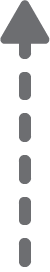 Ember
Csimpánz
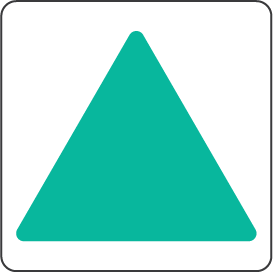 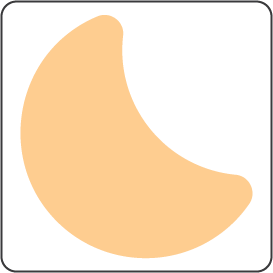 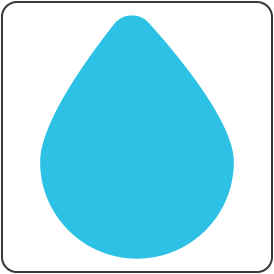 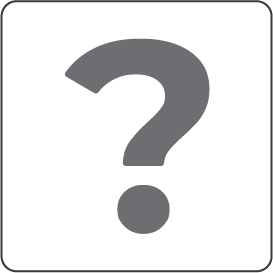 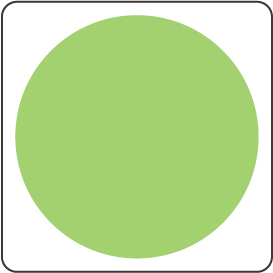 Porcos- hal
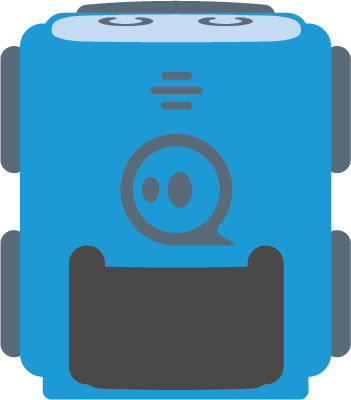 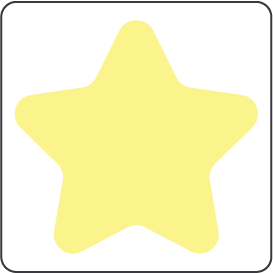 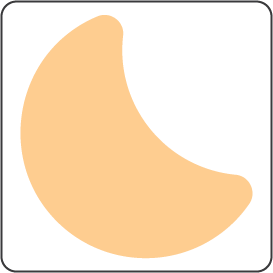 Egér
Kenguru
X
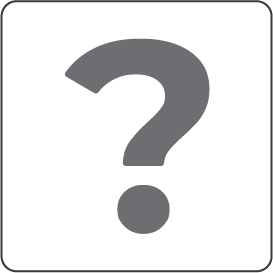 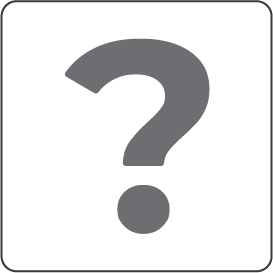 Csontos-hal
Teknős
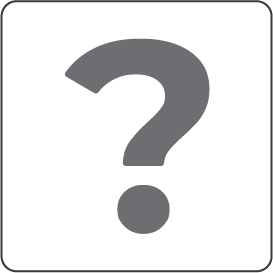 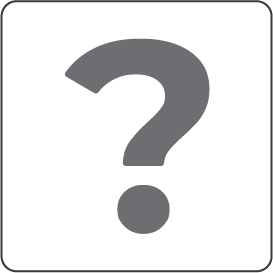 Béka
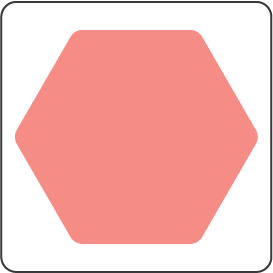 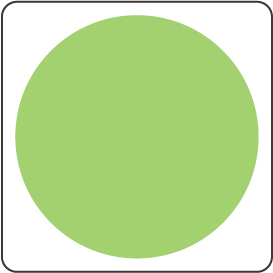 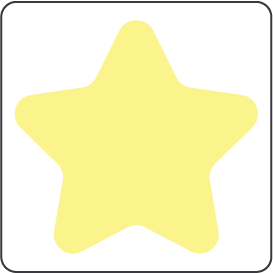 Kihívás:
Evolúciós rokonságok:
Menj végig úgy az alábbi élőlényeken, hogy összeszedd az embert, majd utána az összes állatot a legközelebbi rokonainktól kezdve a legtávolabbi rokonainkig!
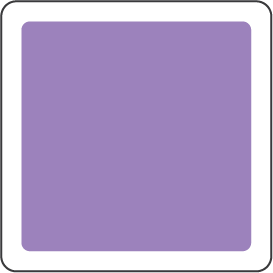 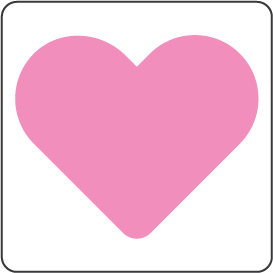 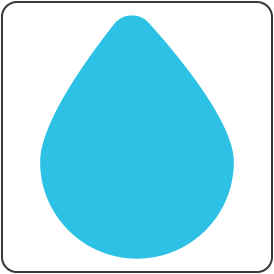 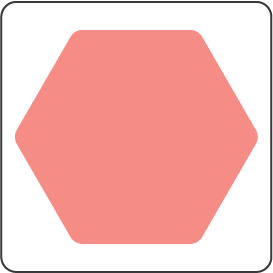 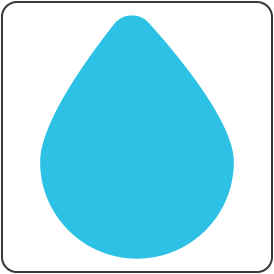 Szivacs
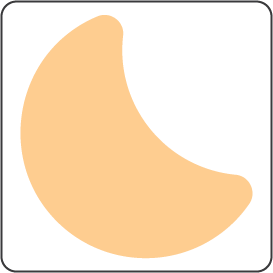 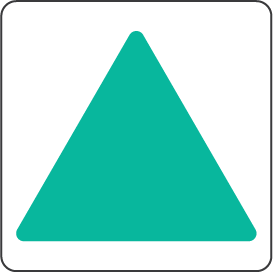 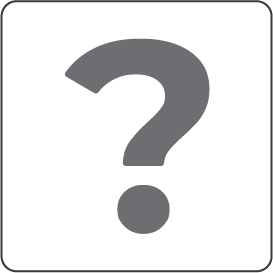 Rovar
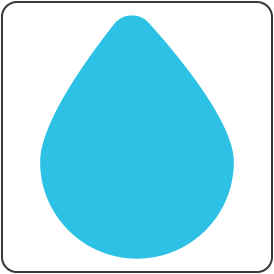 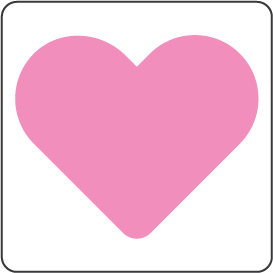 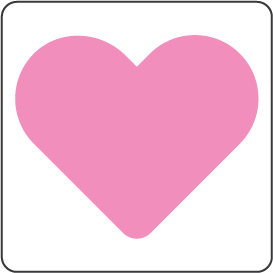 Tengeri csillag
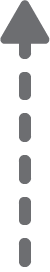 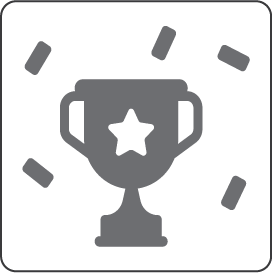 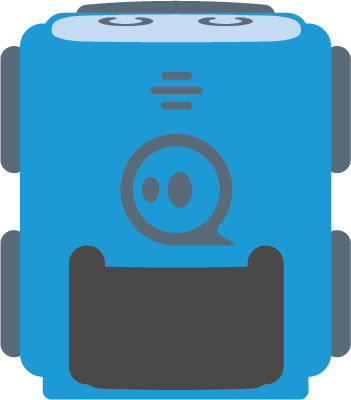 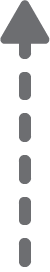 Ember
Csimpánz
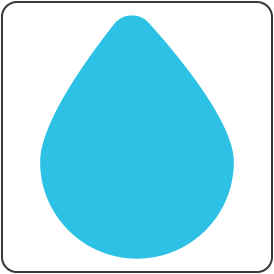 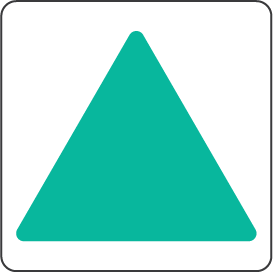 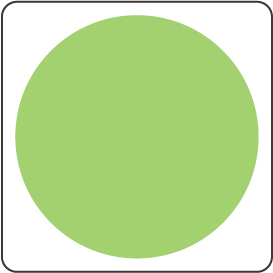 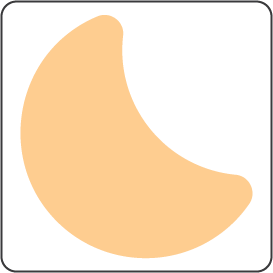 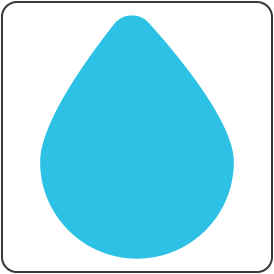 Porcos- hal
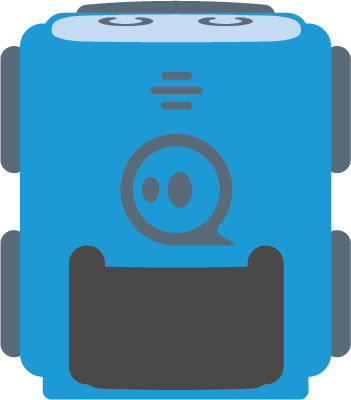 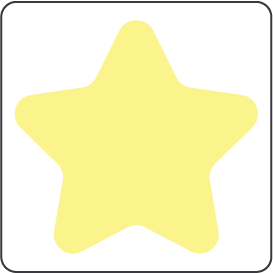 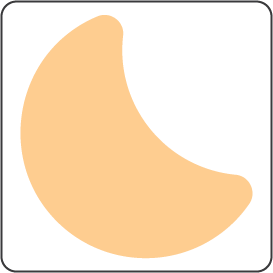 Egér
Kenguru
X
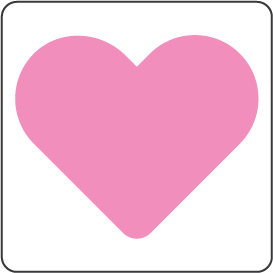 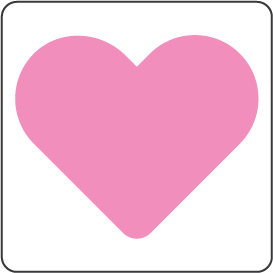 Csontos-hal
Teknős
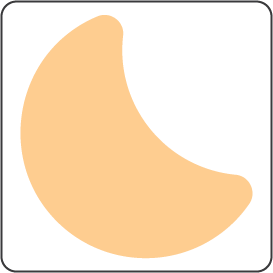 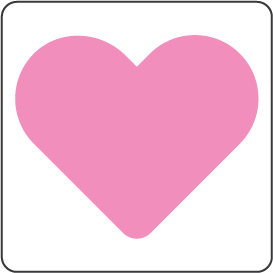 Béka
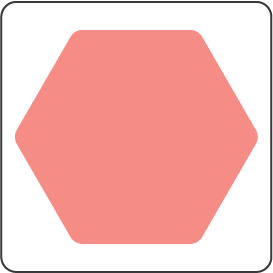 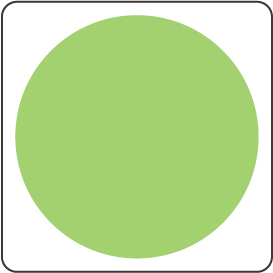 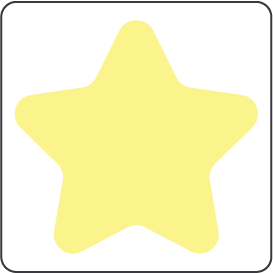 Kihívás:
Evolúciós rokonságok:
Menj végig úgy az alábbi élőlényeken, hogy összeszedd az embert, majd utána az összes állatot a legközelebbi rokonainktól kezdve a legtávolabbi rokonainkig!
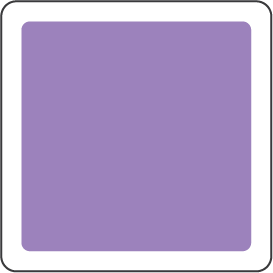 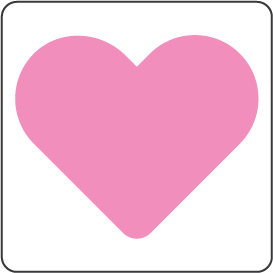 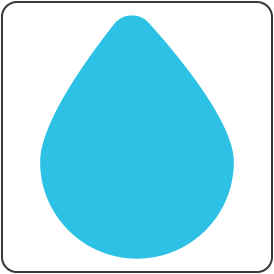 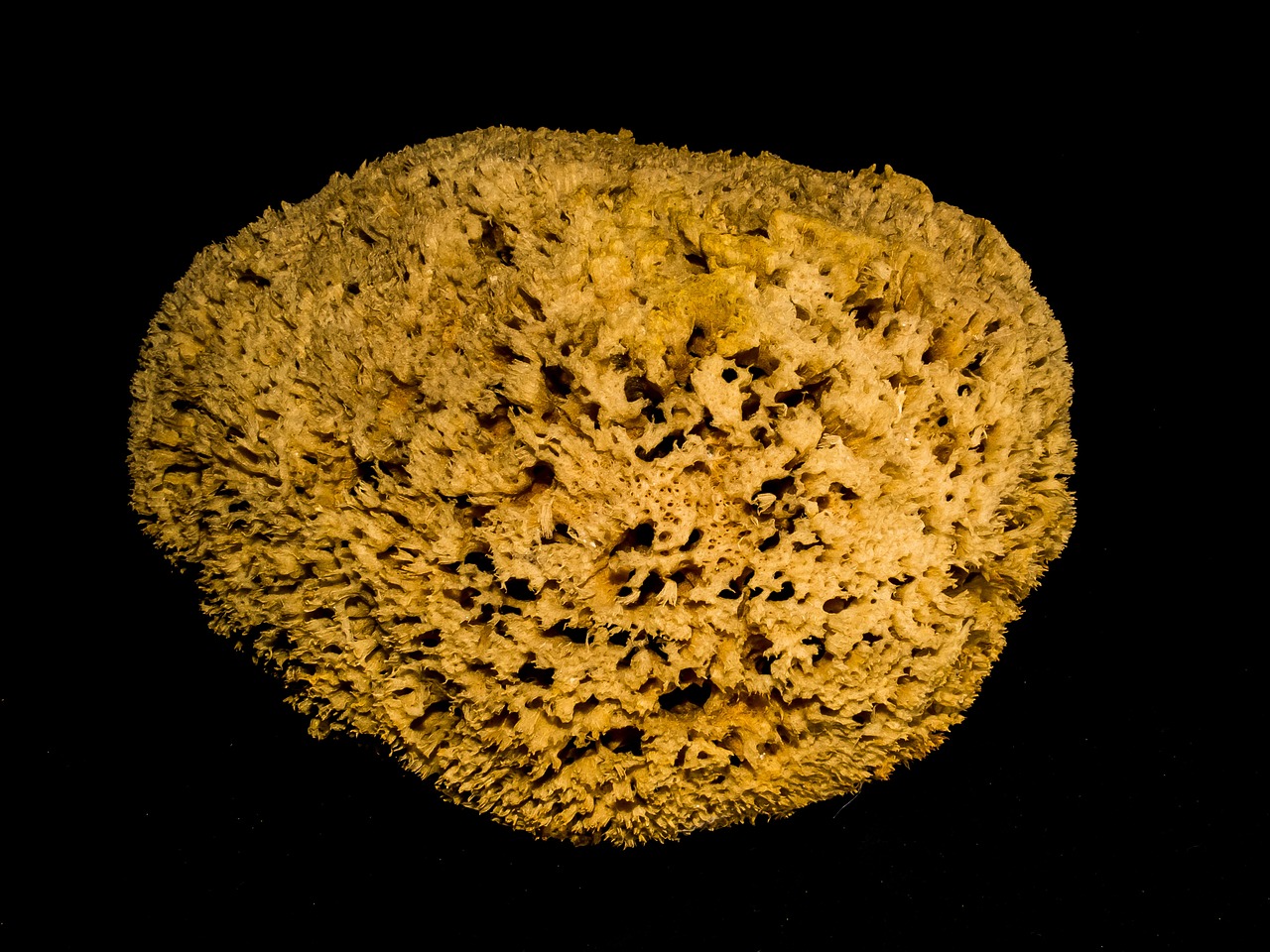 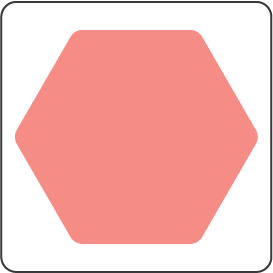 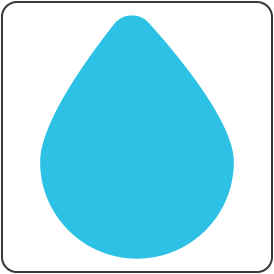 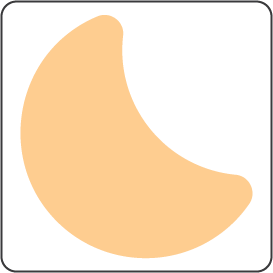 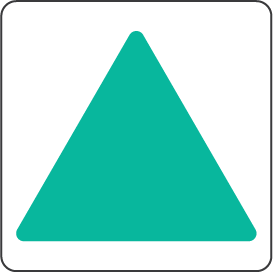 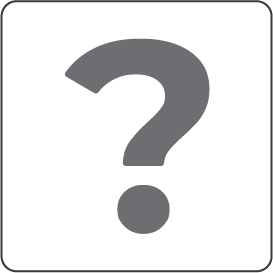 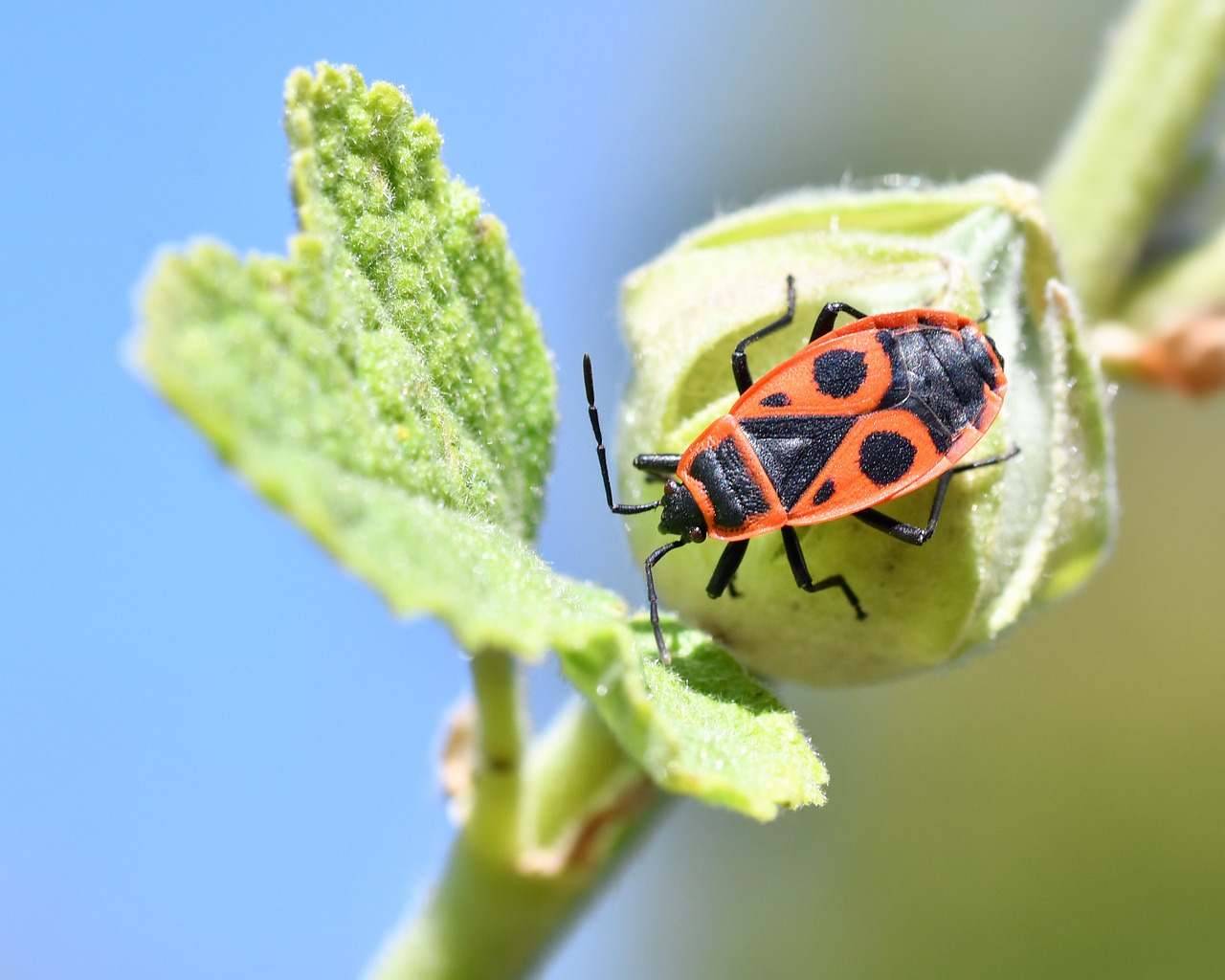 Megoldás
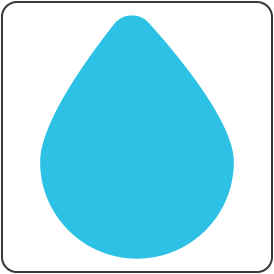 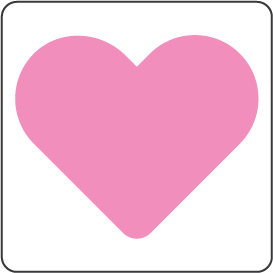 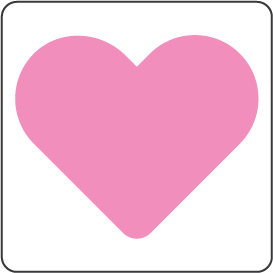 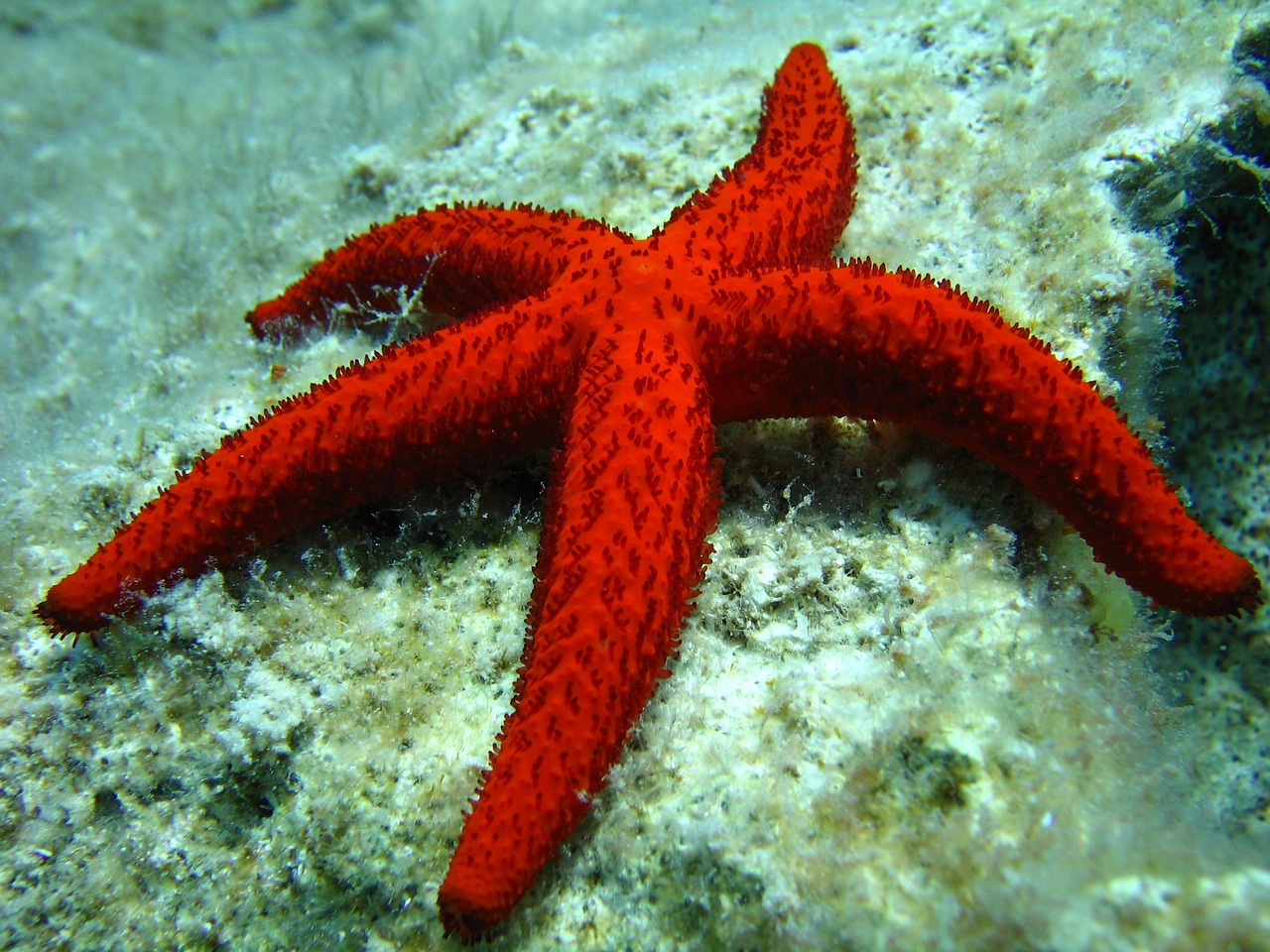 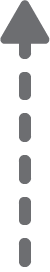 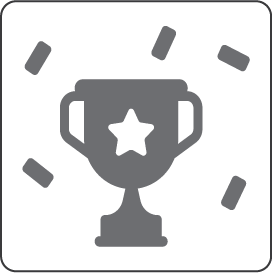 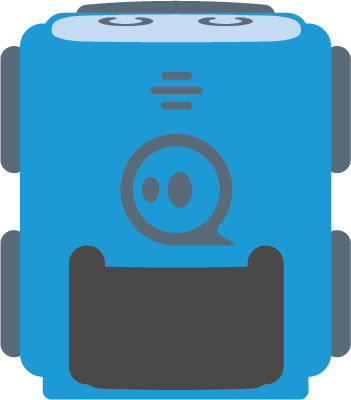 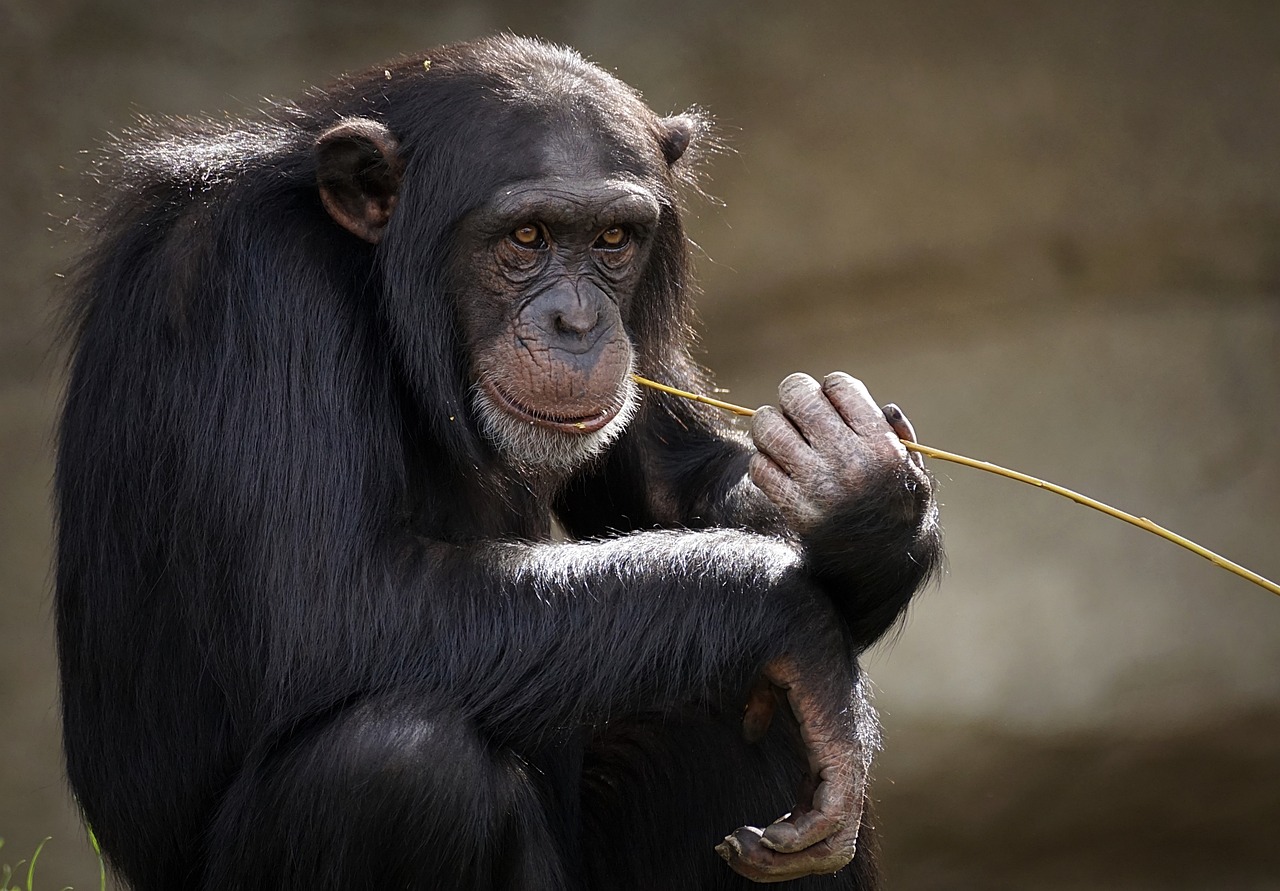 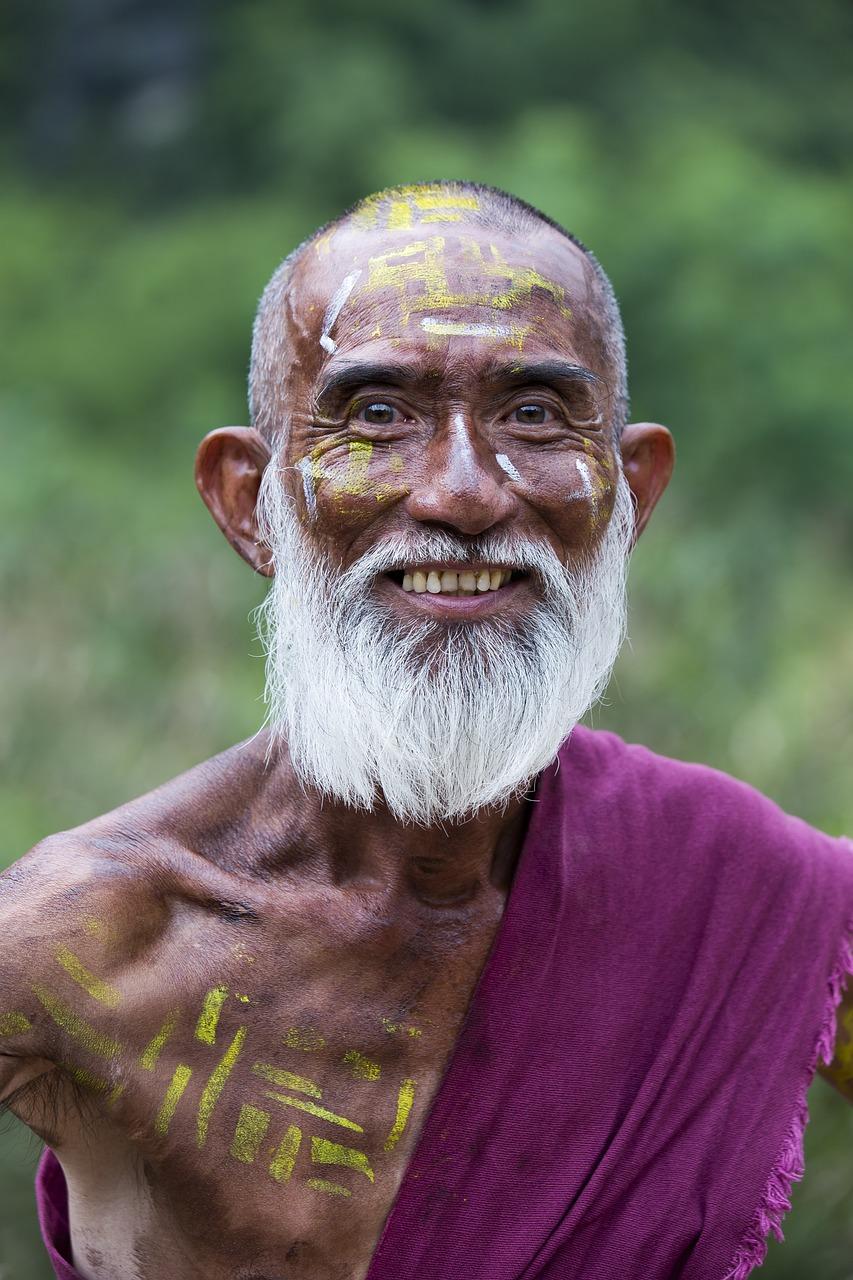 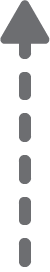 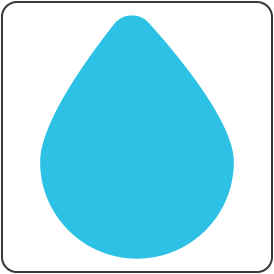 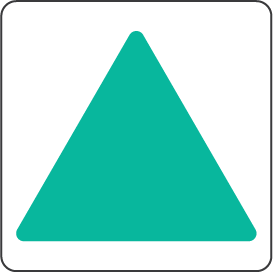 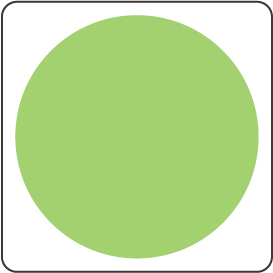 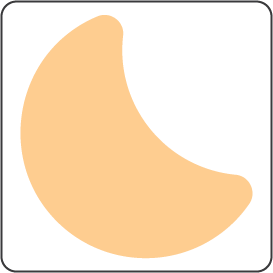 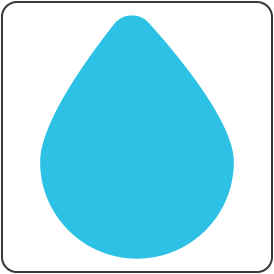 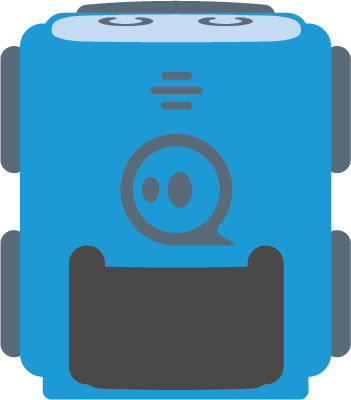 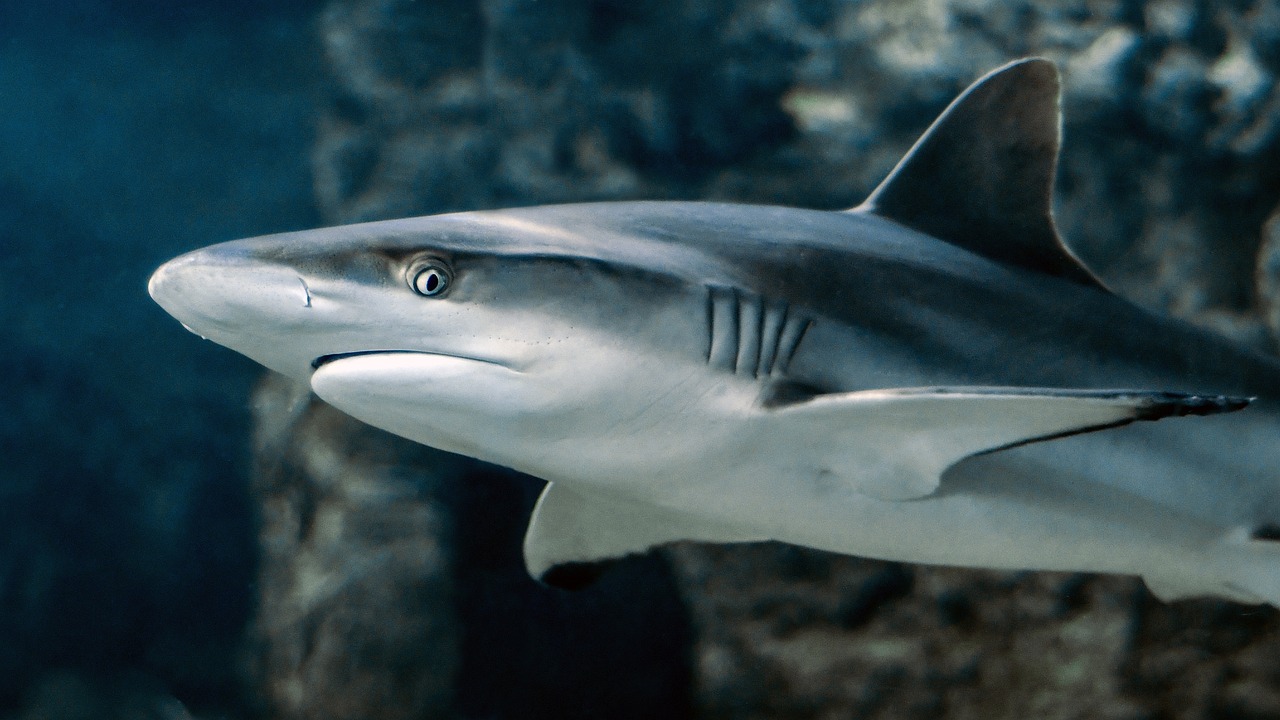 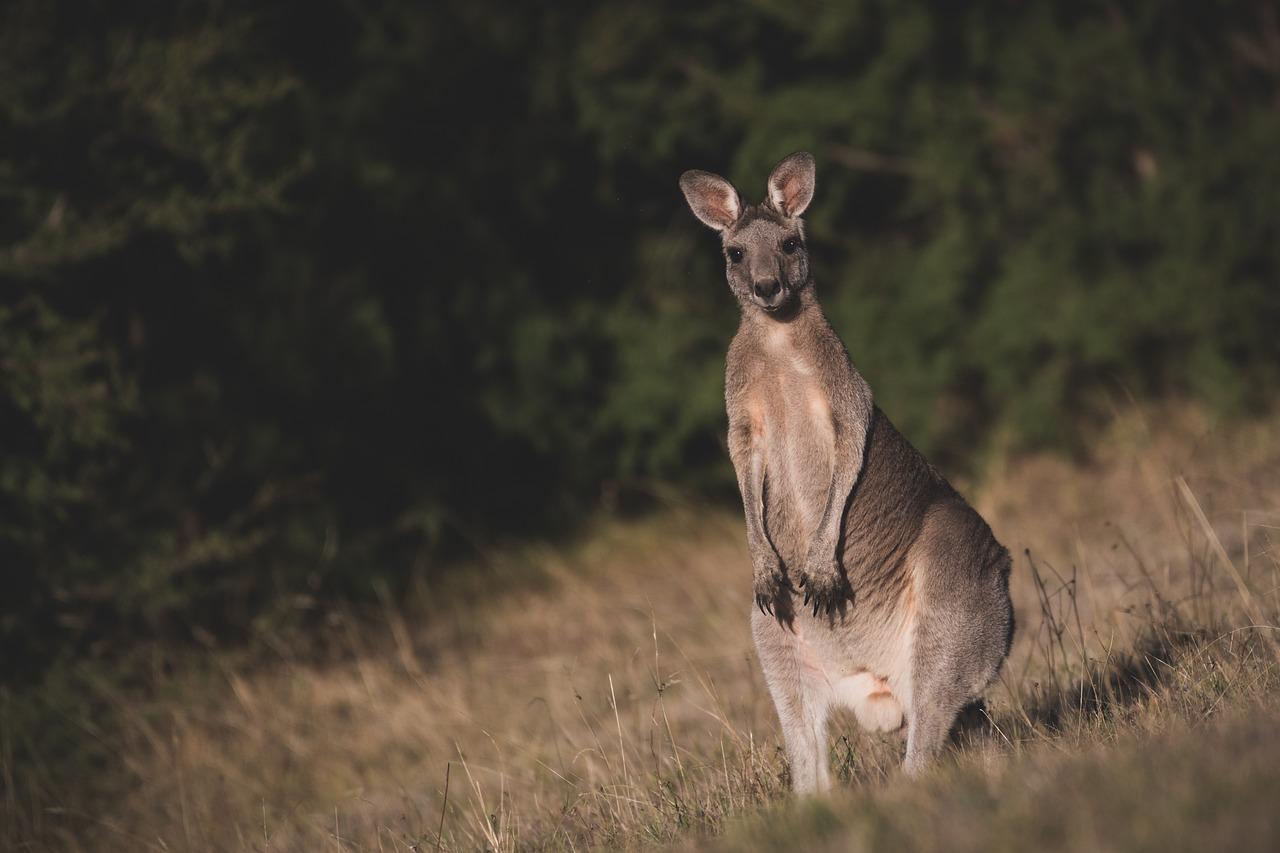 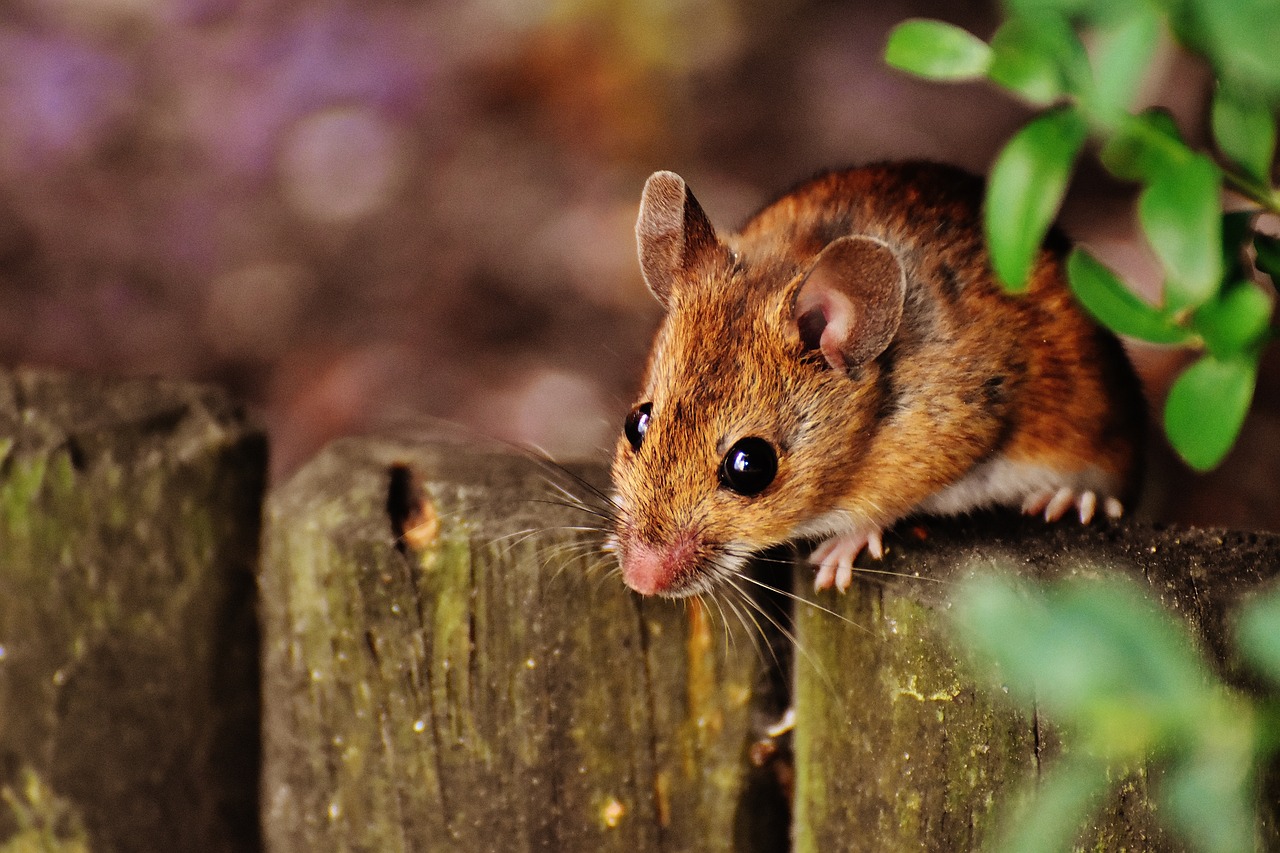 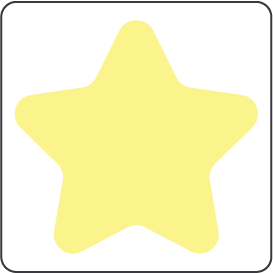 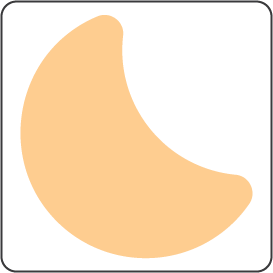 X
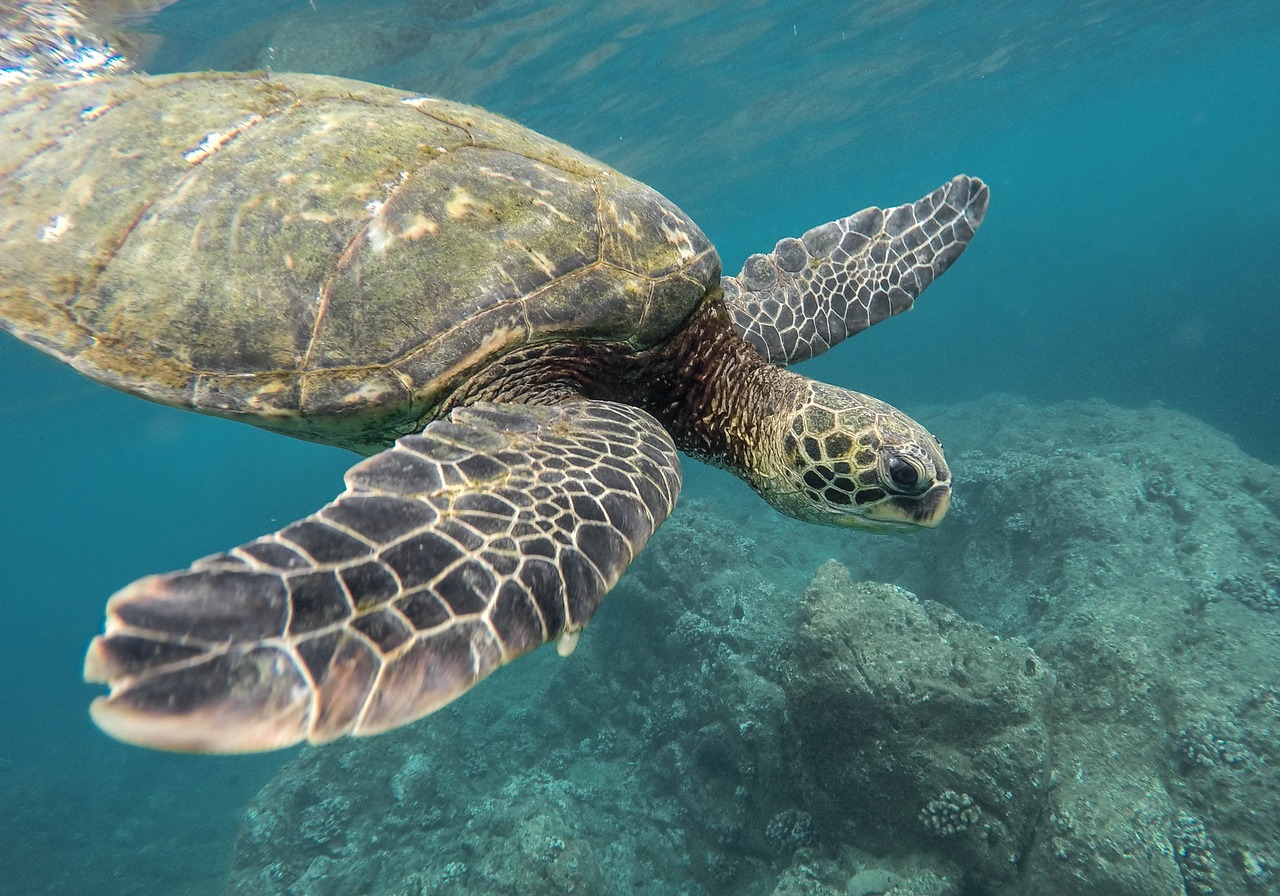 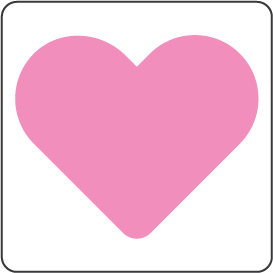 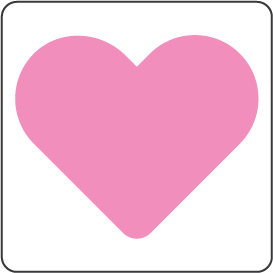 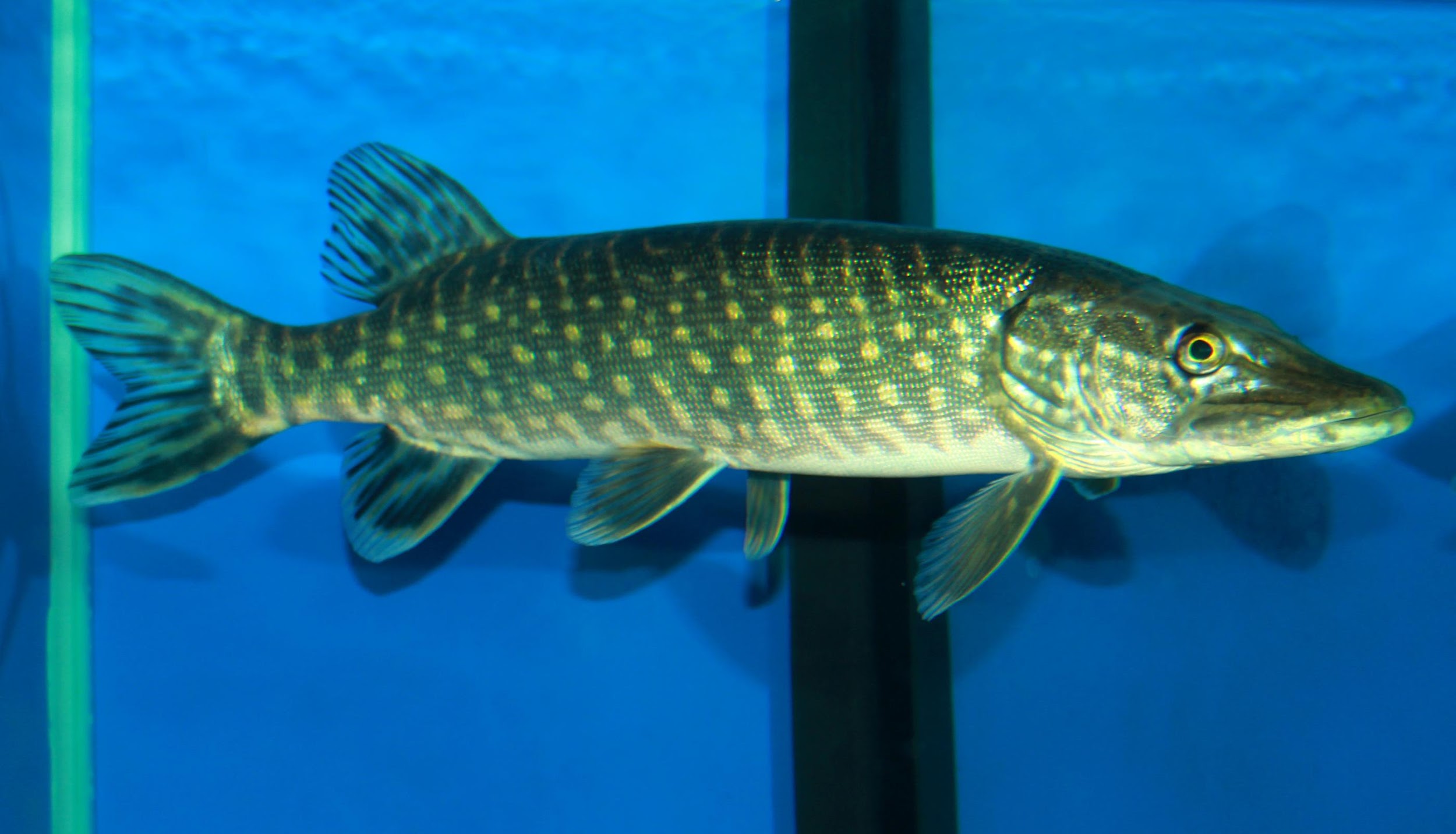 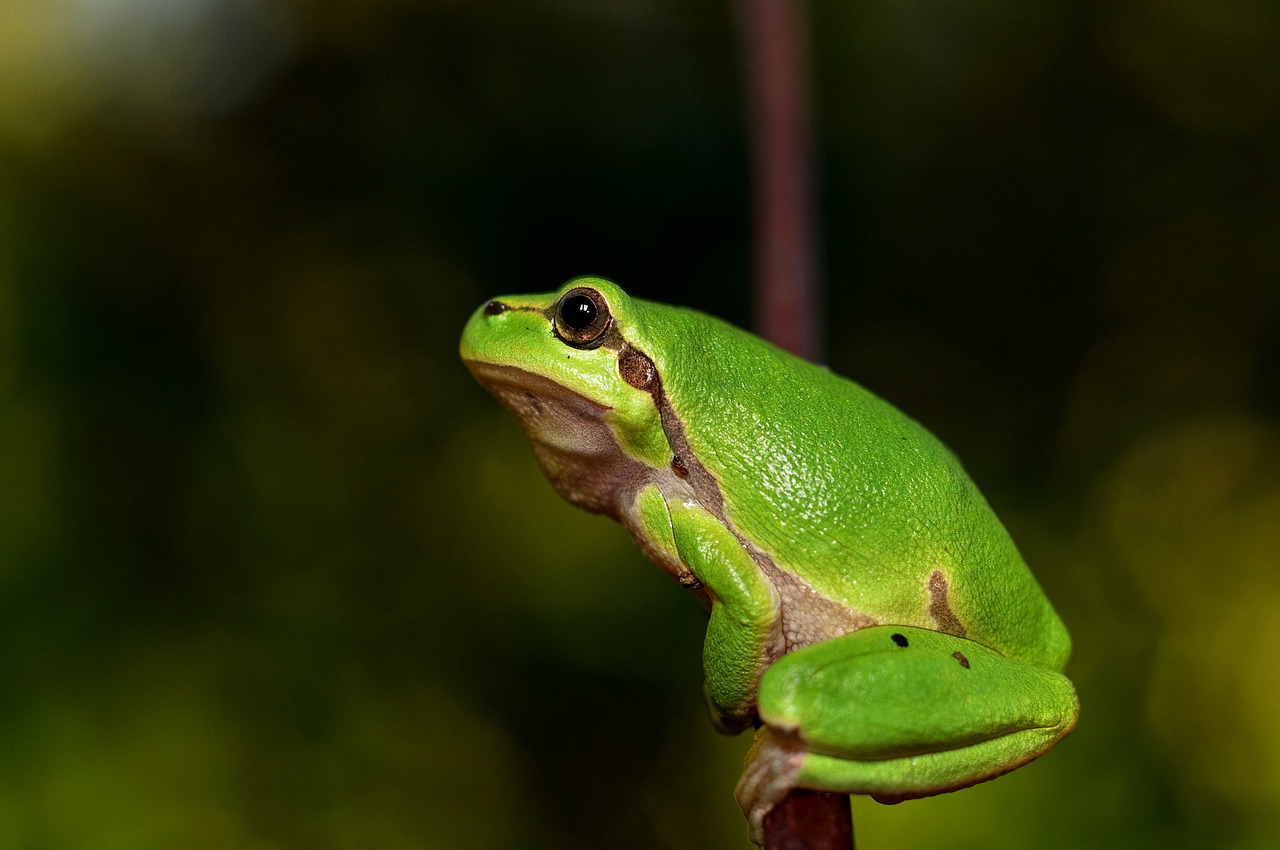 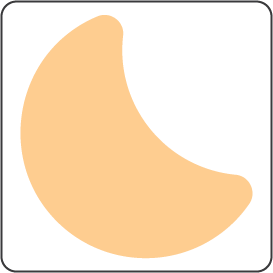 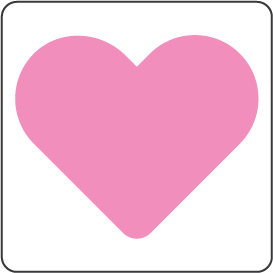